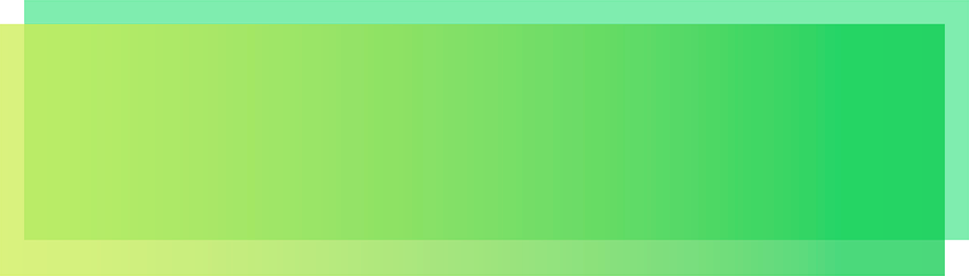 Инвестиционный паспорт
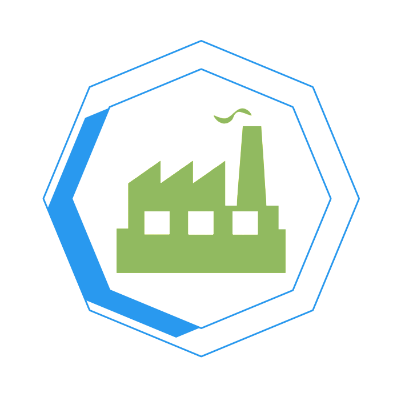 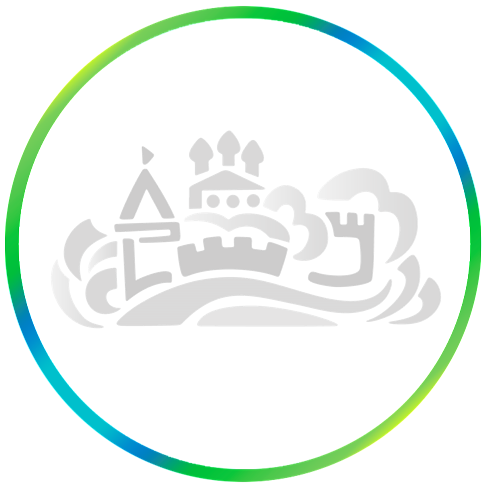 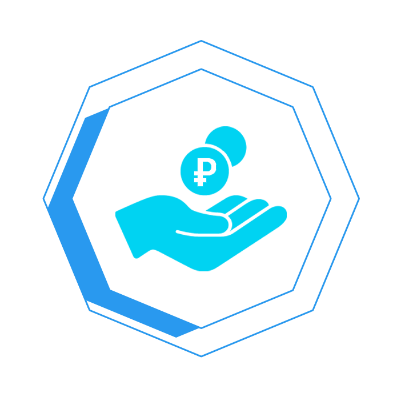 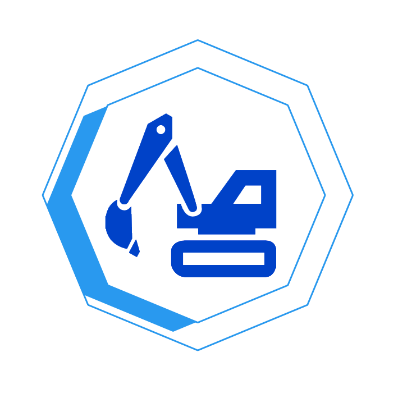 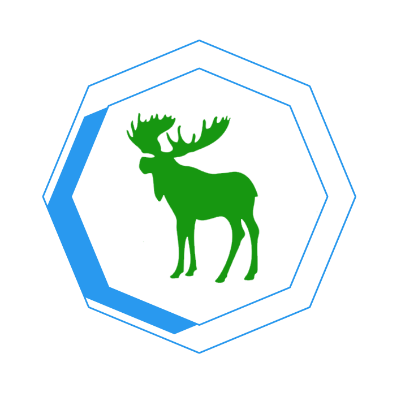 Муниципальное 
образование -
Ершичский район
Смоленской области
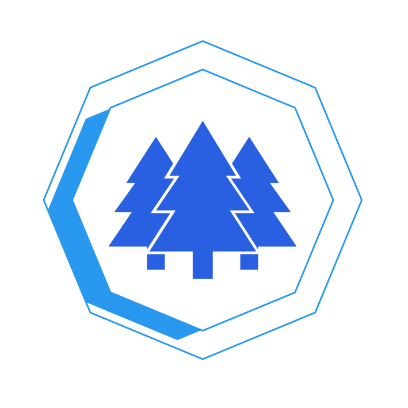 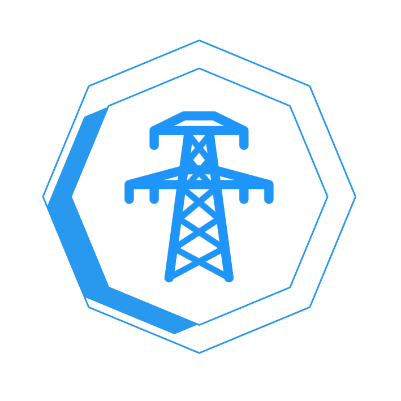 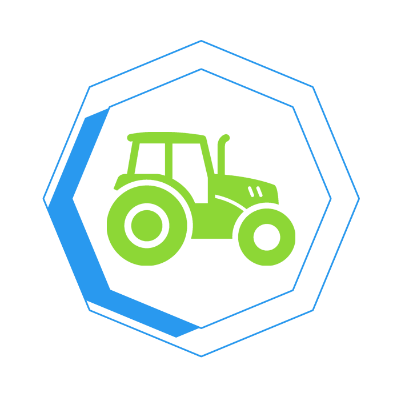 2021 год
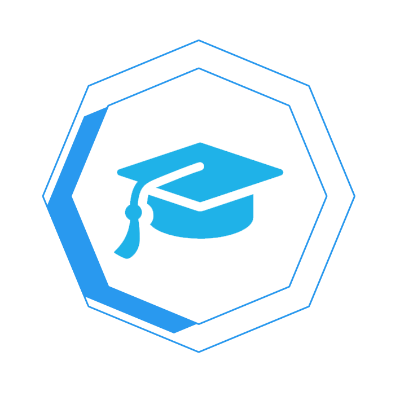 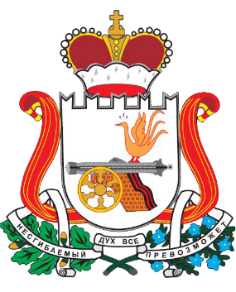 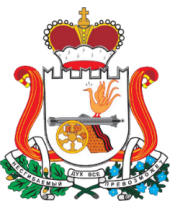 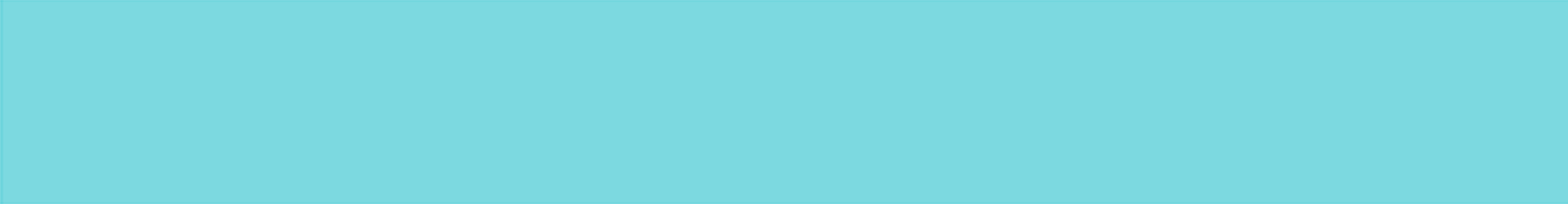 Ершичский 
район
Смоленской
области
Обращение Главы муниципального образования
- Ершичский район Смоленской области
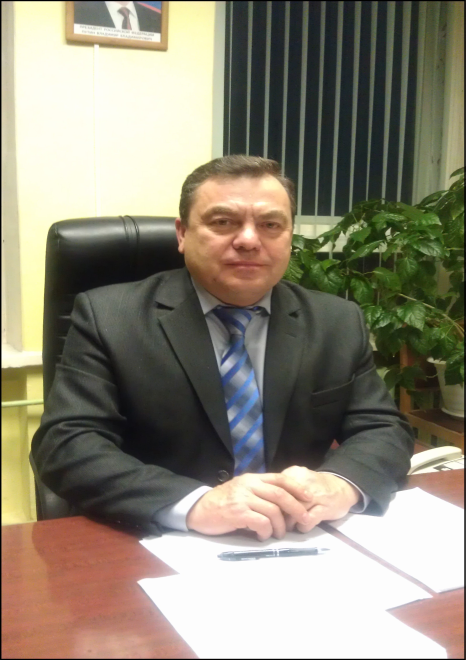 Дорогие друзья!
Рад приветствовать вас от имени жителей муниципального образования – Ершичский район Смоленской области.  Благоприятные признаки инвестиционной привлекательности заключаются в том, что район имеет выгодное географическое положение. Прохождение по территории района нефтепровода (БТС-2) и наличие природного газа открывает для всех инвесторов возможность производства конкурентоспособной продукции с низкой себестоимостью. В настоящее время на территории Ершичского района работают предприятия по производству строительных материалов, полимерпесчаной плитки, древесного угля и топливных брикетов, кроме того, реализуется инвестиционный проект ЗАО «Стеклозавод Ворга» по производству армированного, приборного, авиационного, а так же особо тонкого «дисплейного» стекла.
Абраменков
Василий Евгеньевич
Живописнейший ландшафт района, экология, водные источники и смешанные леса располагают к созданию санаторно-курортных зон для людей, ведущих активный и здоровый образ жизни. Приглашаем посетить наш район, мы открыты к сотрудничеству со всеми лицами, заинтересованными в развитии бизнеса на территории Ершичского района.
Добро пожаловать в Ершичский район!
2
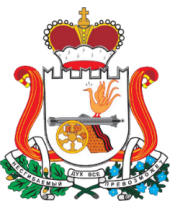 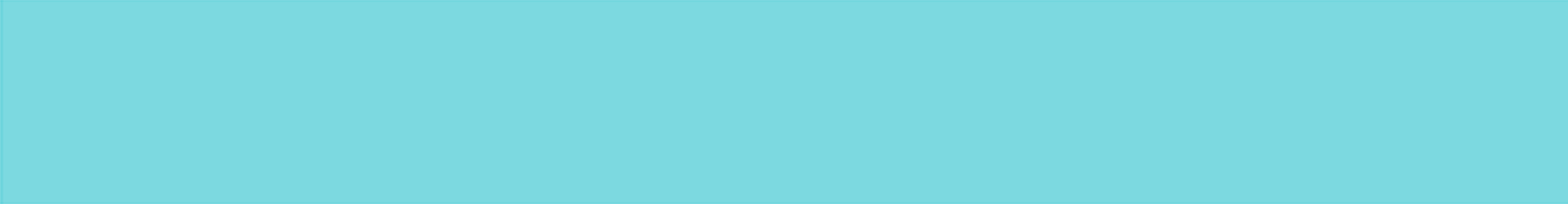 Ершичский 
район
Смоленской
области
Историческая справка
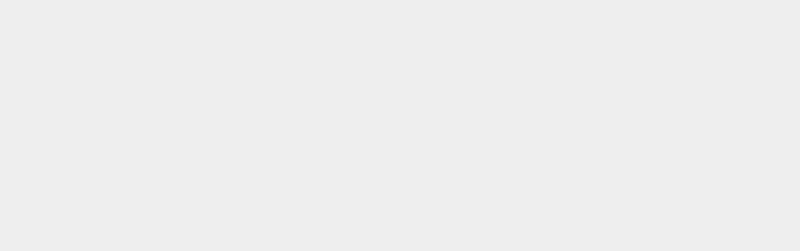 По преданию, название села Ершичи произошло от слова «ёрш» - рыбы, в изобилии водившейся в реке. Возникшая на рубеже XVI-XVII вв. деревня в 1730 г. стала селом, когда помещики Лайкевичи вместе с усадьбой построили здесь деревянную церковь во имя св. Симеона Богоприимца и Анны Пророчицы. В районе значительное число археологических памятников, около 25 курганных групп дпепродвинских племен, около 50 славянских городищ, селищ и курганов.
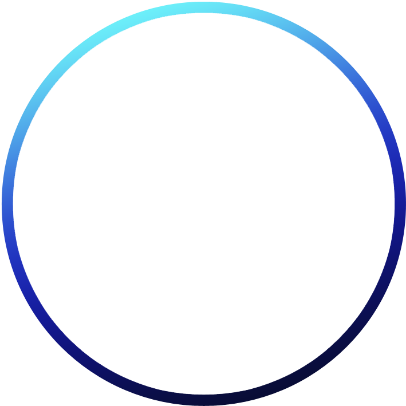 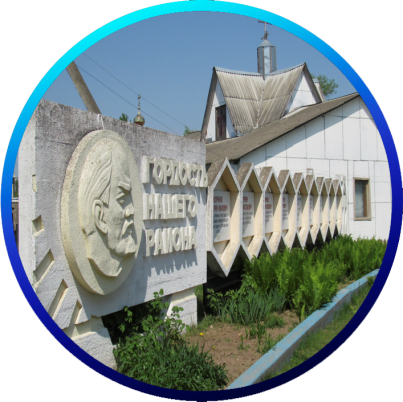 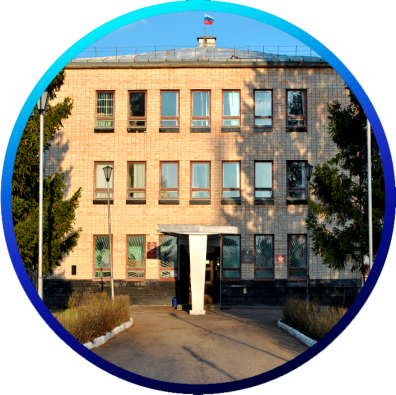 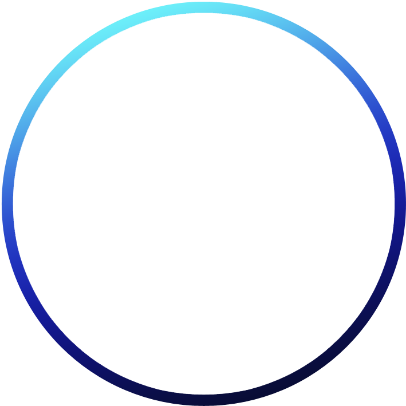 Место для фото
Место для фото
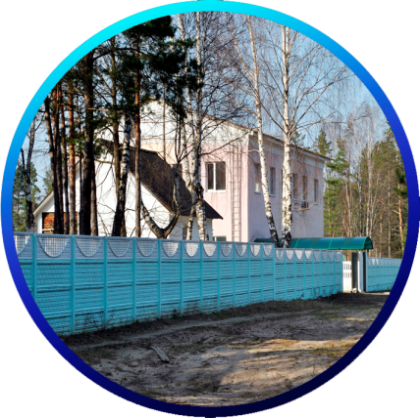 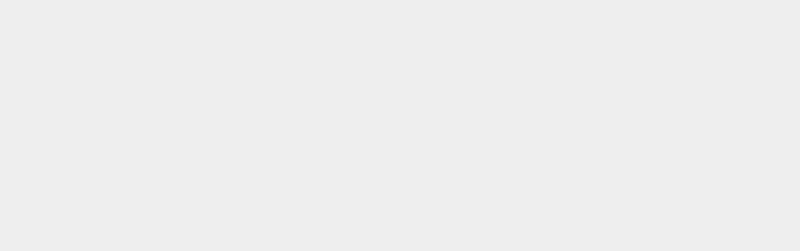 Здесь проходил старинный Мглинский тракт. Известные уроженцы района: академик РАСХН А.М. Емельянов, народный учитель СССР В.Ф. Алешин, Герой Советского Союза, Г. И. Бояринов, сержант морской пехоты А.Л. Тимошенков.
В ходе Смоленской наступательной операции войска 10-й армии в 1943 году освободили район. Началось восстановление разрушенного хозяйства района.
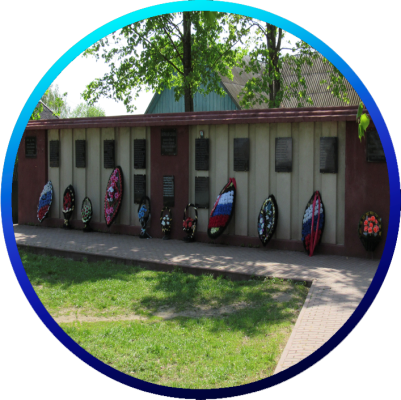 1802
1928
1972
1855
Ершичи – центр района
Смоленской области
Год основания стекольного завода, одного из старейших предприятия в области
Волостной центр Рославльского уезда
Достоверное упоминание о поселении
3
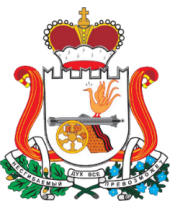 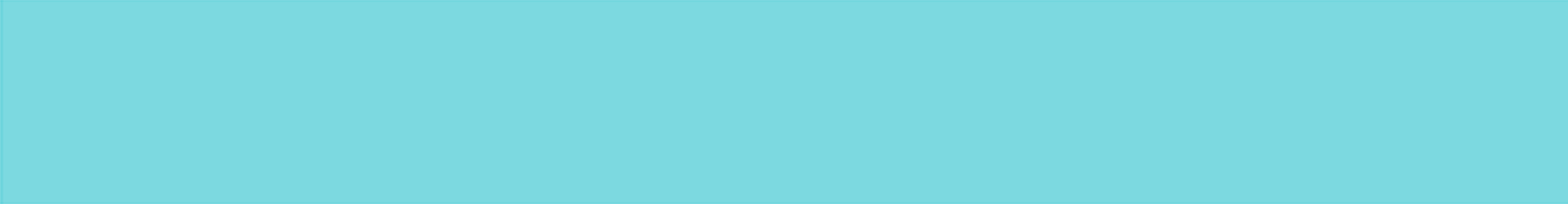 Ершичский 
район
Смоленской
области
Ершичский район сегодня
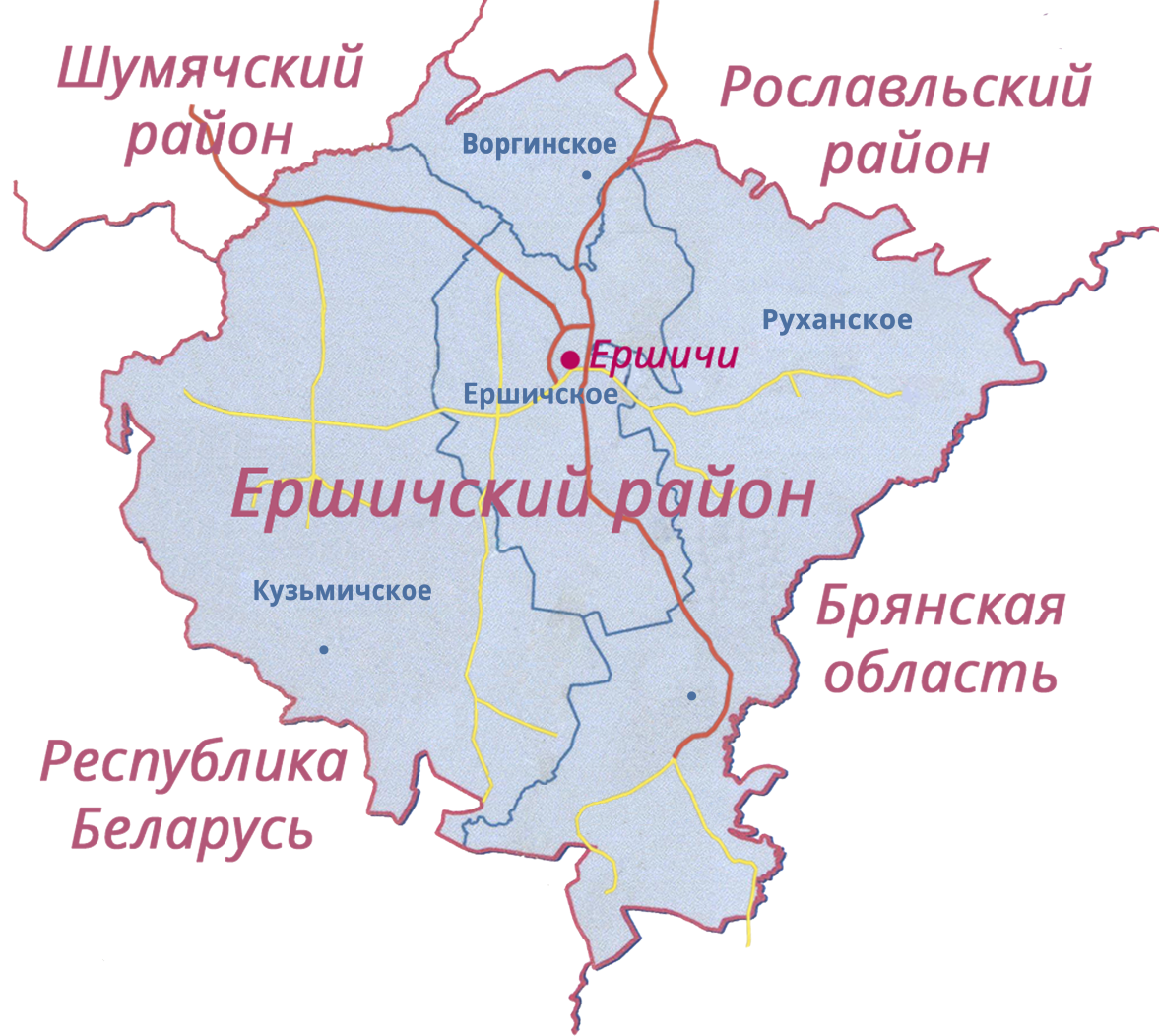 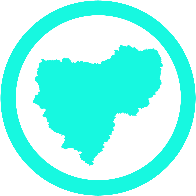 Общая площадь
1 038,9 кв. км.
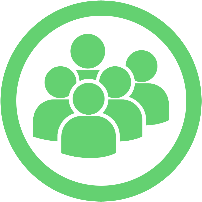 Население
5 586 чел.
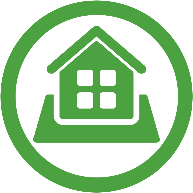 Сельские поселения
 4
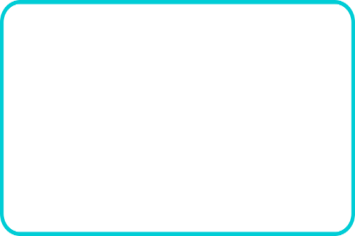 1.Воргинское
2.Ершичское 
3.Кузьмичское
4.Руханское
4
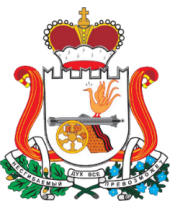 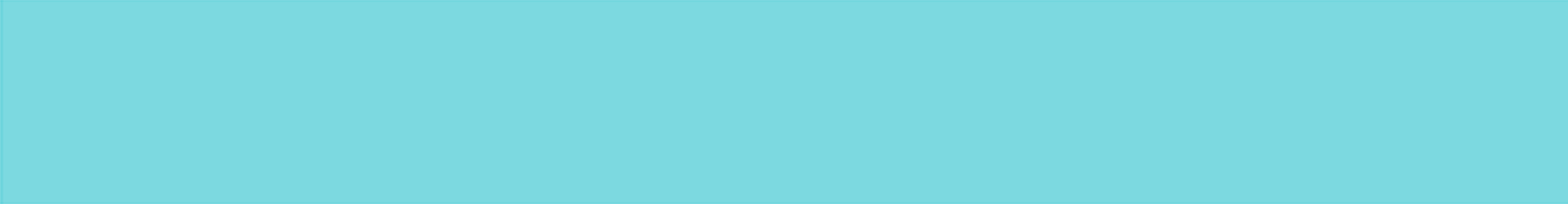 Ершичский 
район
Смоленской
области
Природные ресурсы
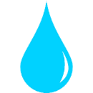 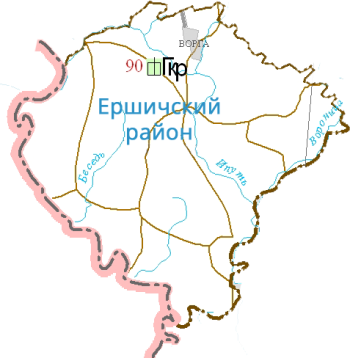 В районе протекают реки Ипуть, Вороница, Беседь, мелкие речушки Рыжт, Невплюх, Ломенка.
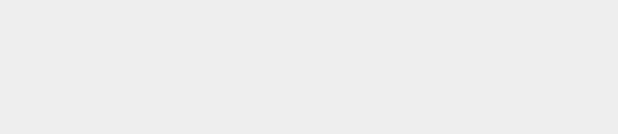 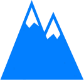 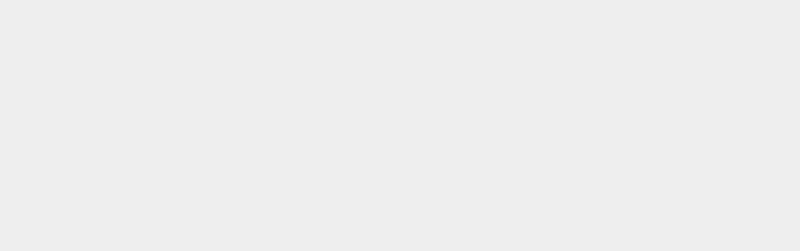 Район расположен на территории Смоленско-Московской  возвышенности. Рельеф представлен, плоскими, слабоволнистыми водно-ледниковыми равнинами с участками мореных всхолмлений и небольших холмов
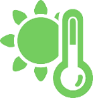 Климат умеренно континентальный со сравнительно теплым летом и умеренно холодной зимой. Наиболее холодный месяц – январь, наиболее теплый – июль
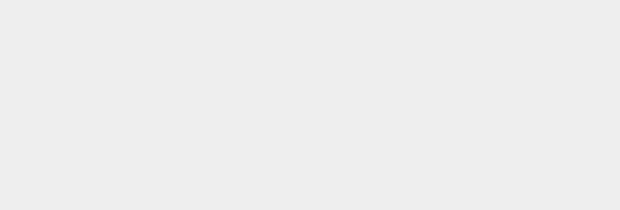 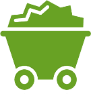 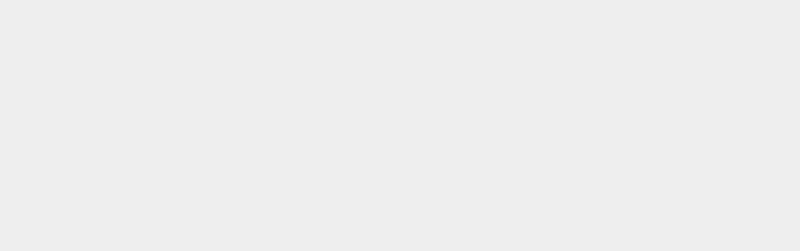 В районе много месторождений торфа, имеются залежи стекольных песков  (близ села Ворга)  и мела (деревня Корсики). Встречаются песчано-гравийно-валунные месторождения. Известно месторождение трепела у деревни Карды. Имеются агроруды - известковые туфы, вивианит, месторождения охры.
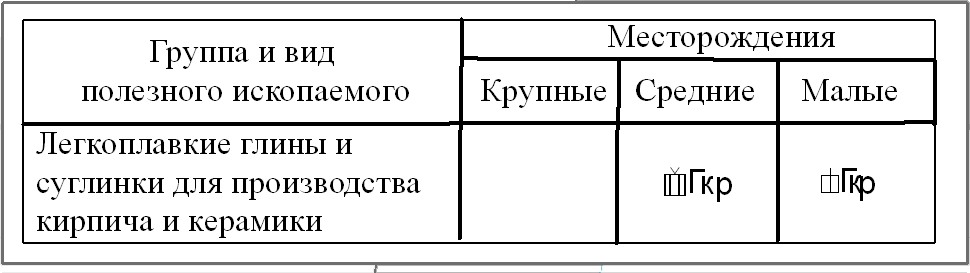 5
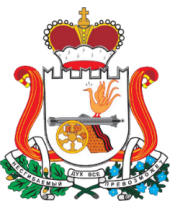 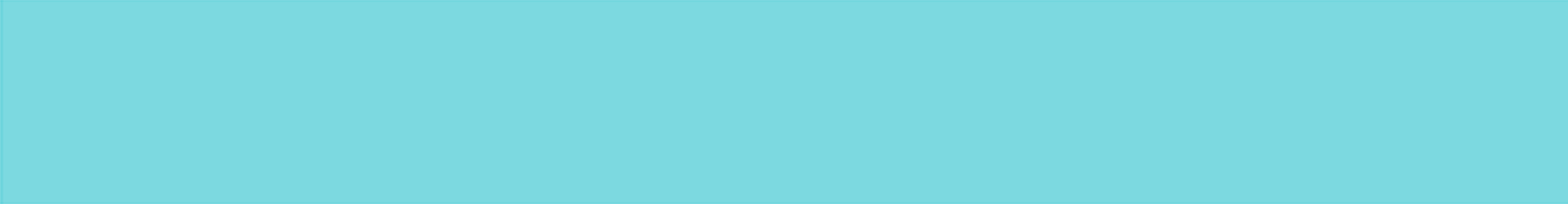 Ершичский 
район
Смоленской
области
Социально-экономическое 
развитие
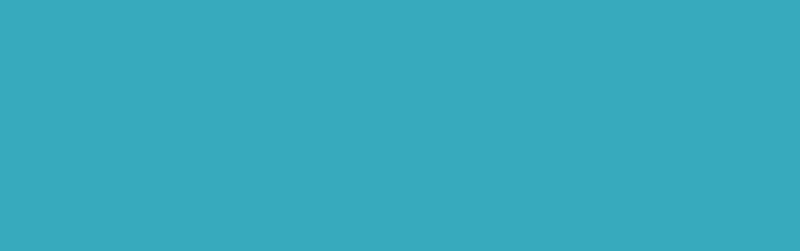 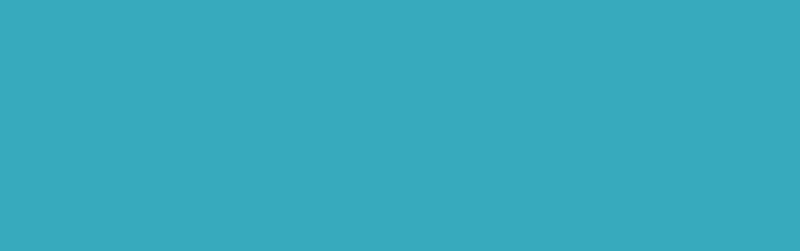 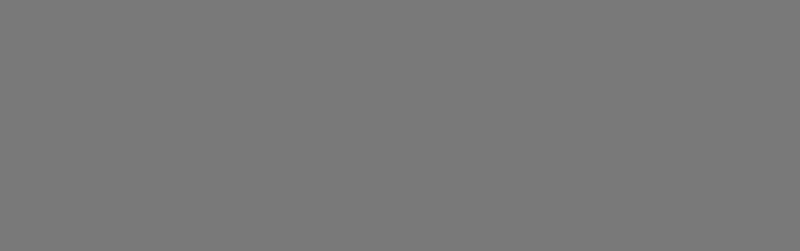 Объем отгруженных товаров собственного производства, выполненных работ и услуг по всем видам экономической деятельности
Среднемесячная 
заработная 
плата 
работников
Оборот
розничной
торговли
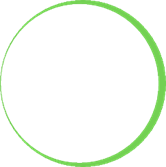 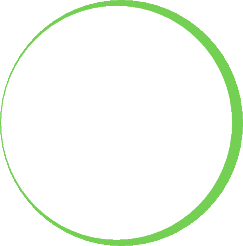 72,5%
26,235
тыс. руб.
124,2 
млн. руб.
268,1,0%
155,1 млн. руб.
к средне-
областному
уровню
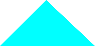 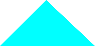 к уровню
2019 года
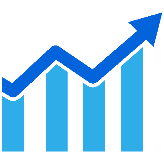 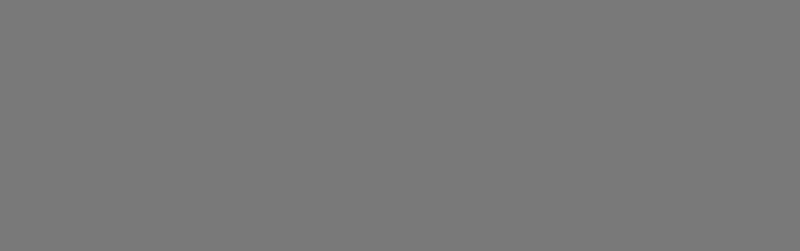 Динамика отчислений
Естественный прирост 
составил
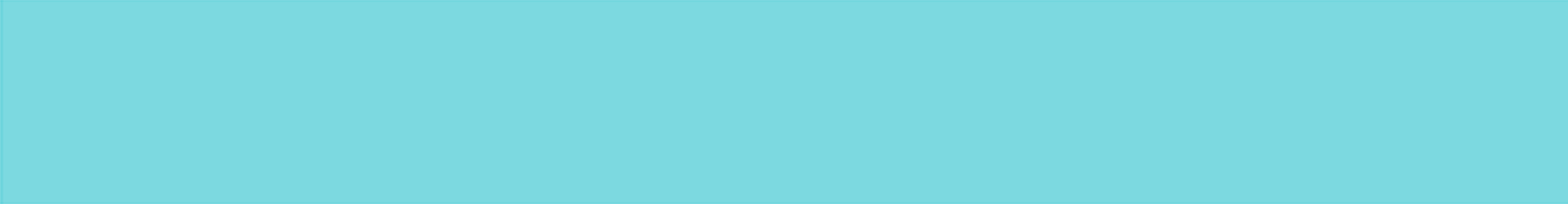 26 чел.
2019 год
2020 год
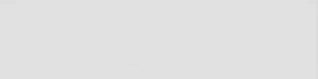 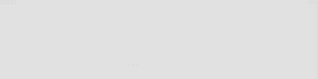 Уровень безработицы
Объем доходов
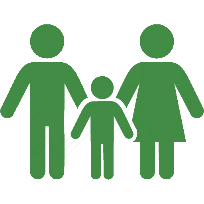 5,17 %
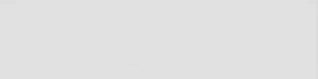 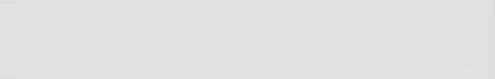 > на 5,5 млн. руб.
245,9 млн. руб.
Численность 
трудоспособного
населения
Объем расходов
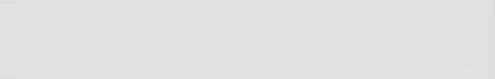 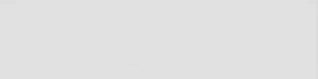 > на  4.3 млн. руб.
240,7 млн. руб.
3,036  тыс. чел.
6
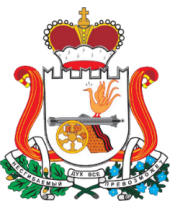 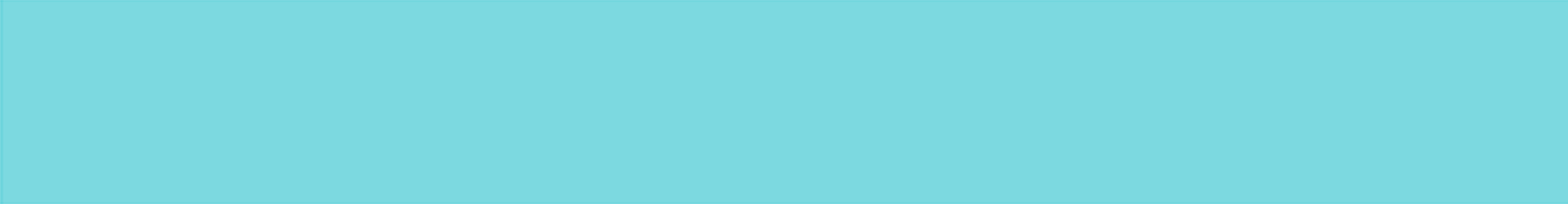 Ершичский 
район
Смоленской
области
Инвестиции
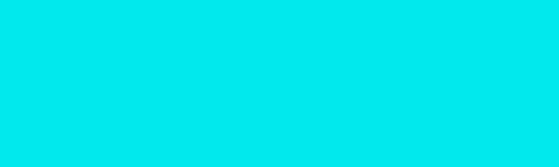 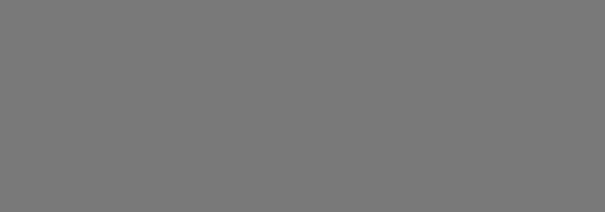 Объем инвестиций в основной капитал
Структура инвестиций в основной капитал
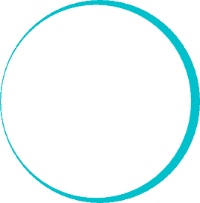 102,6%
к уровню
2019 года
237,44
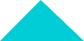 млн. руб.
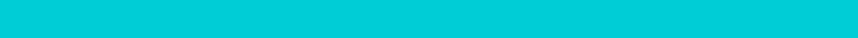 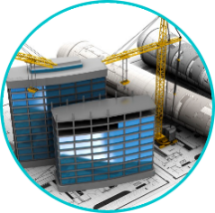 6
Реализующихся инвестиционных проектов
СОГБУ "Смоленскавтодор«
реконструкция автомобильной дороги "Ершичи -Рухань -Карды-граница  Республики  Беларусь" -Корсики  в  Ершичском  районе Смоленской области на участке км 0 + 000 -км 2 + 250
66,6 млн.руб
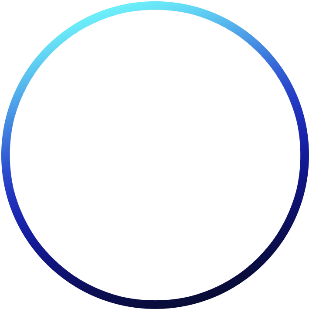 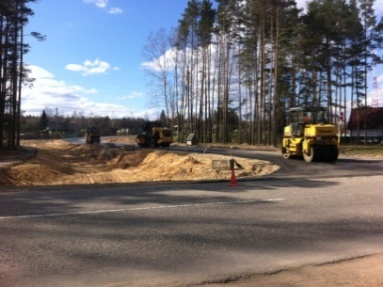 Место для фото
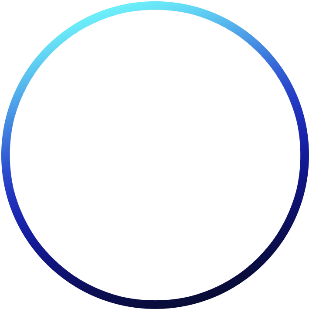 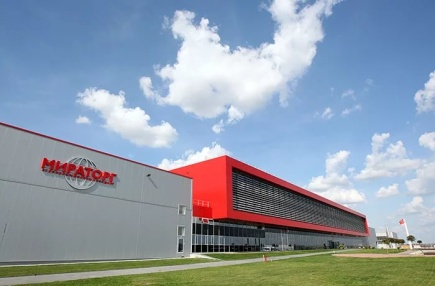 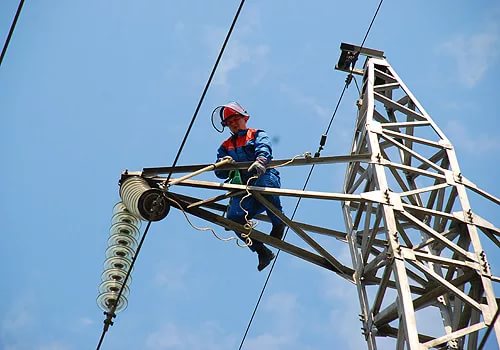 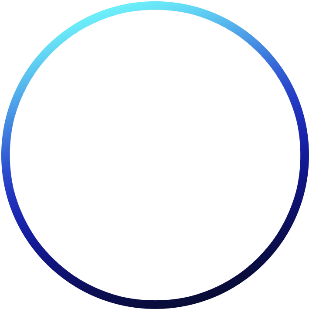 ООО «Брянская мясная компания» (АПХ «Мираторг»)
142,9 млн. руб.
7
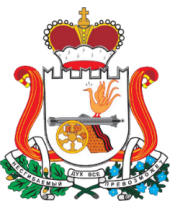 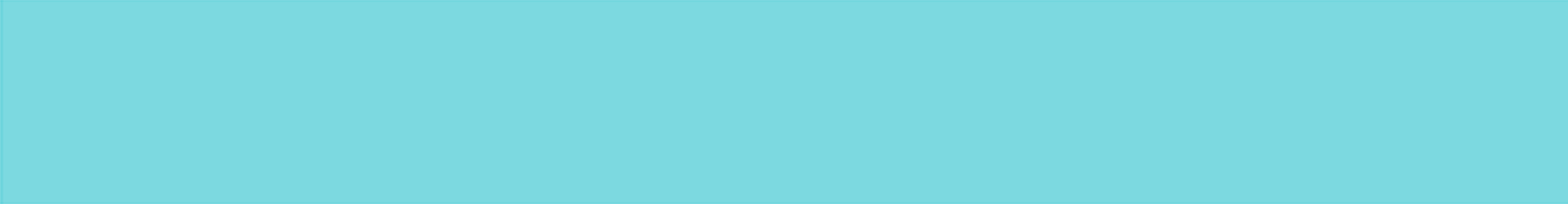 Ершичский 
район
Смоленской
области
Инвестиционный потенциал
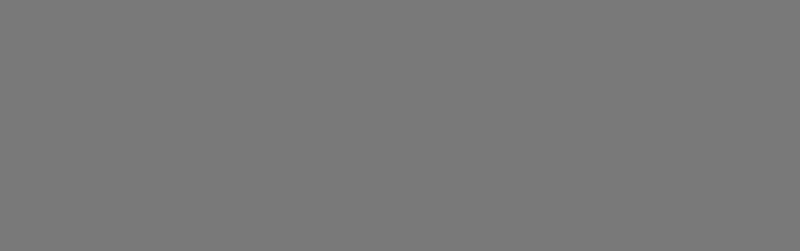 Приоритетные направления инвестирования
Сельское хозяйство
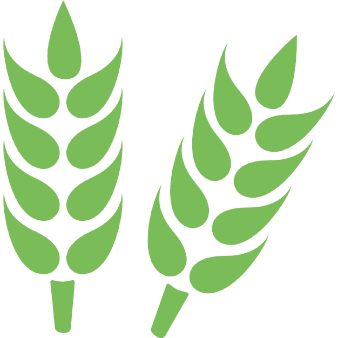 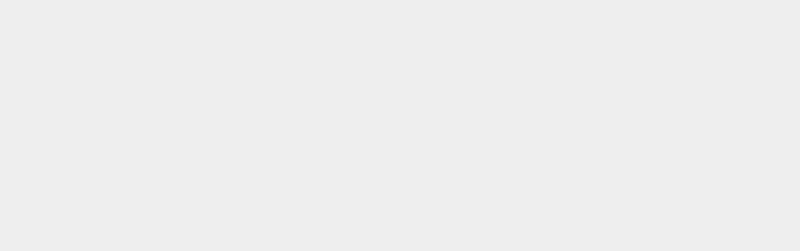 Развитие молочно-мясного животноводства и сопутствующих высокотехнологических отраслей промышленной переработки.
Освоение залежных, неэффективно используемых земель.
Производство экологически чистой продукции (рыборазведение, овощеводство, садоводство), ориентированной на внутренний рынок.
Строительство
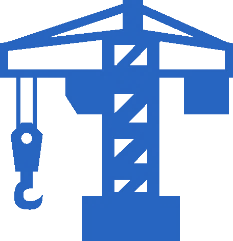 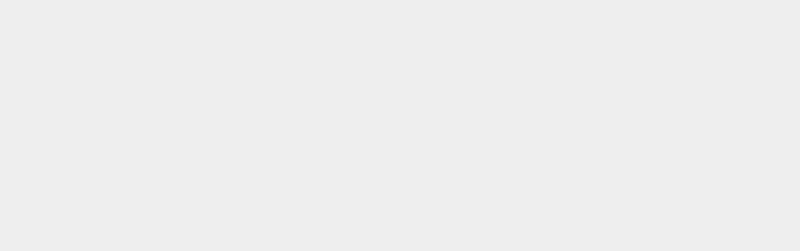 Жилищное строительство, в том числе льготное для молодых специалистов и многодетных семей.
Строительство жилья эконом-класса, отвечающего стандартам ценовой доступности, энергоэффективности и экологичности.
Промышленность
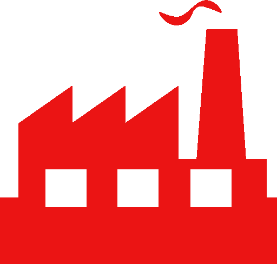 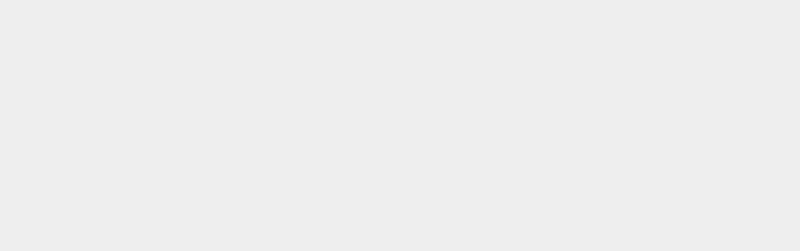 Развитие свободных площадей действующих промышленных предприятий.
Создание и развитие промышленных зон с концентрацией производственных мощностей, ориентированных на экспорт продукции.
Дальнейшая модернизация существующих технологических процессов путём внедрения инновационных проектов.
Создание производств по переработке древесины и изделий из дерева.
Создание и развитие химического производства.
8
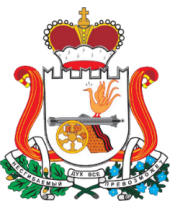 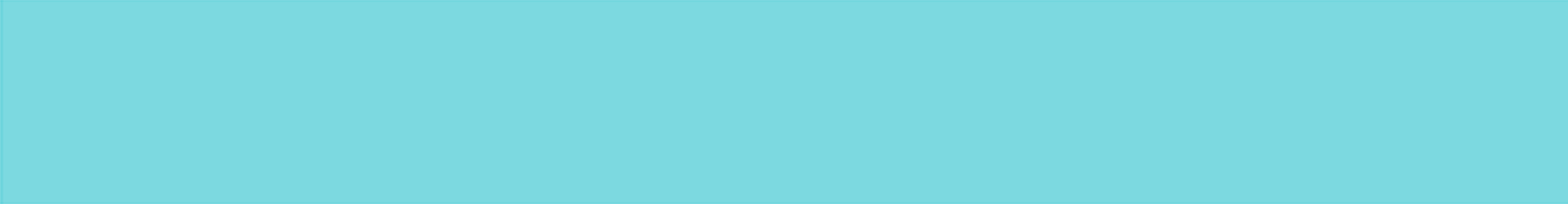 Ершичский 
район
Смоленской
области
Инвестиционные площадки
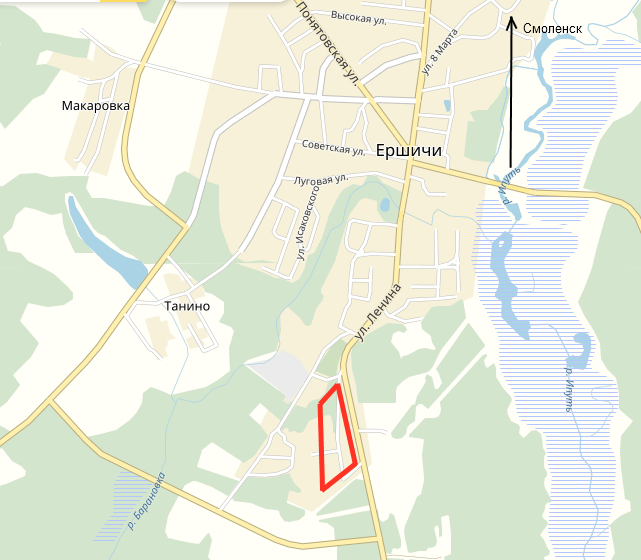 yandex.ru
9
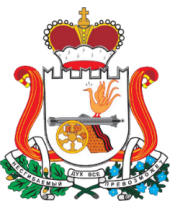 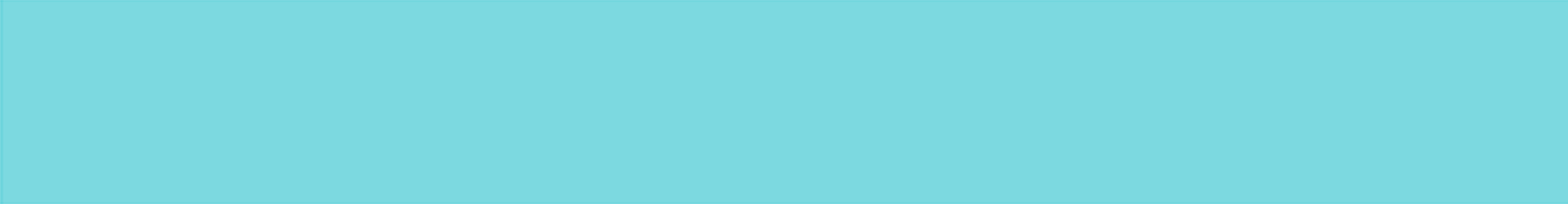 Ершичский 
район
Смоленской
области
Инвестиционные площадки
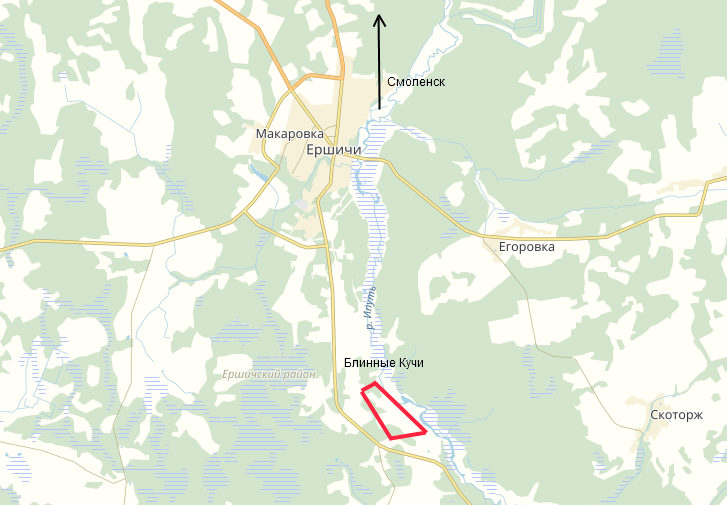 Место для карты
yandex.ru
10
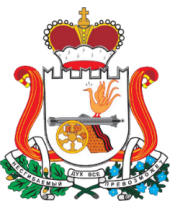 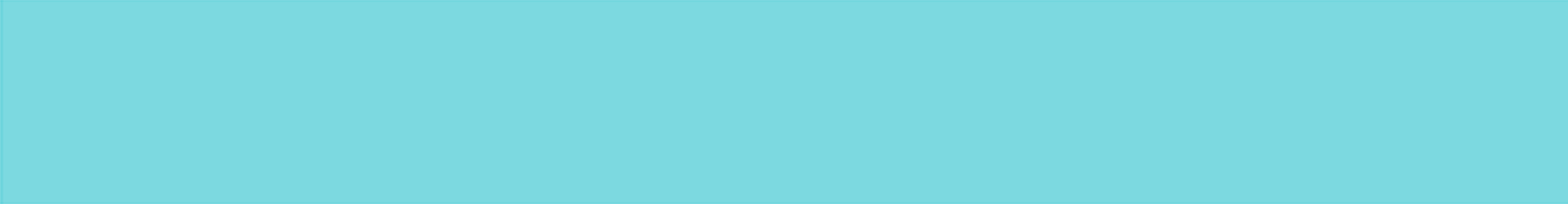 Ершичский 
район
Смоленской
области
Инвестиционные площадки
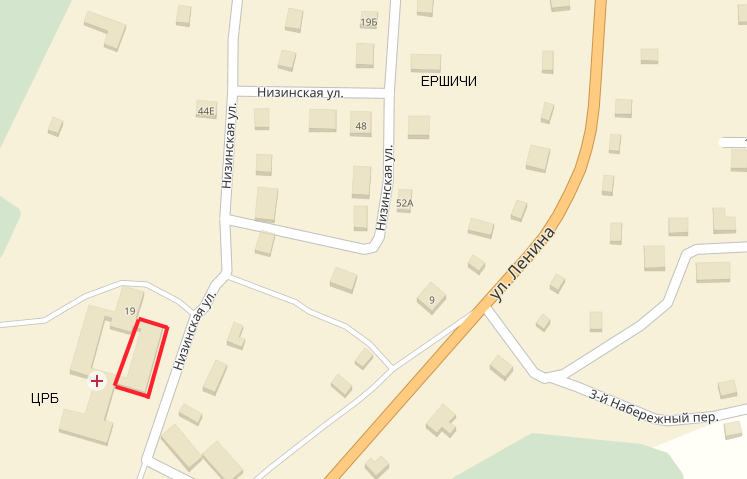 yandex.ru
11
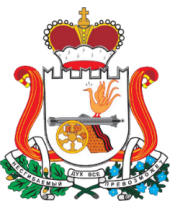 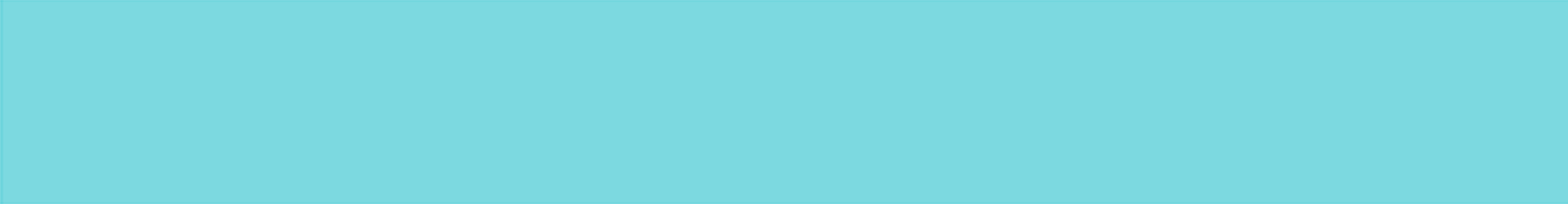 Ершичский 
район
Смоленской
области
Инвестиционные площадки
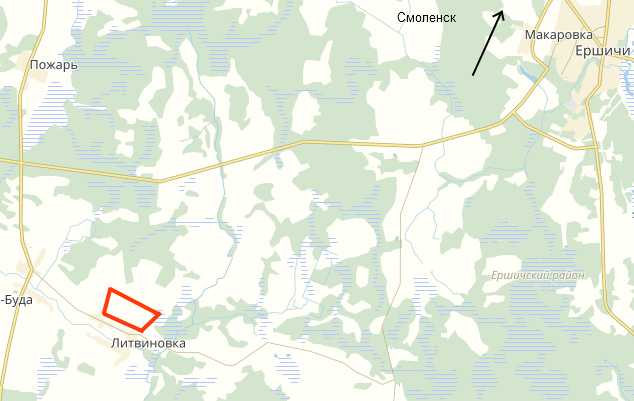 Место для карты
yandex.ru
12
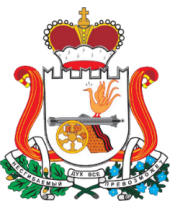 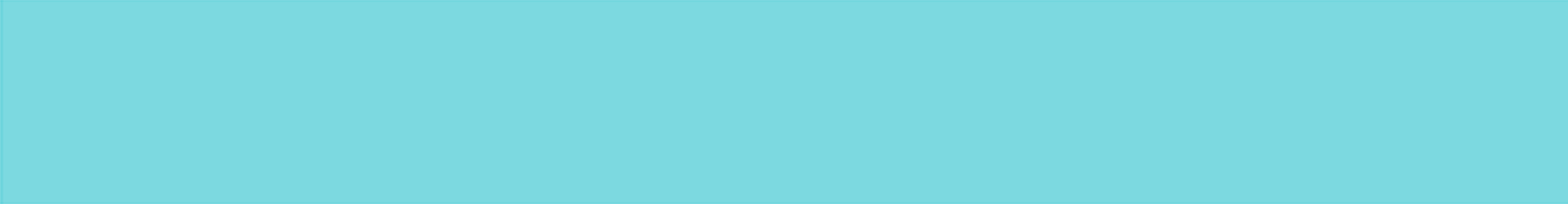 Ершичский 
район
Смоленской
области
Инвестиционные площадки
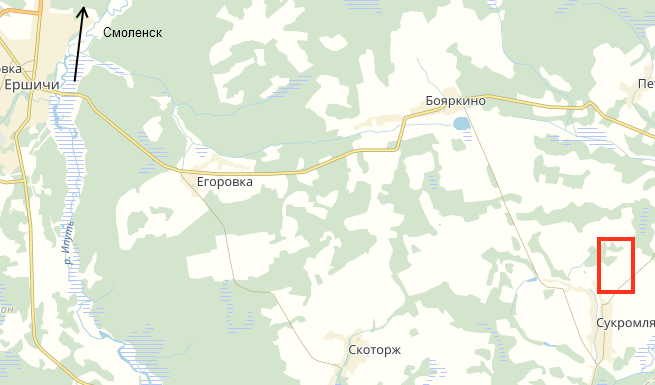 Место для карты
yandex.ru
13
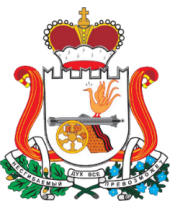 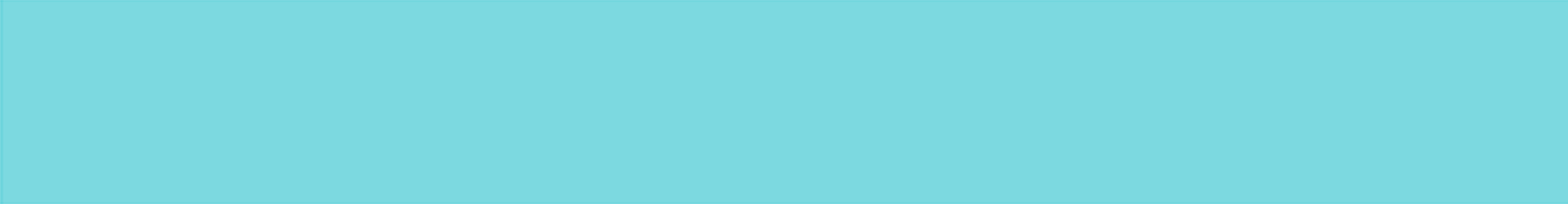 Ершичский 
район
Смоленской
области
Малое предпринимательство
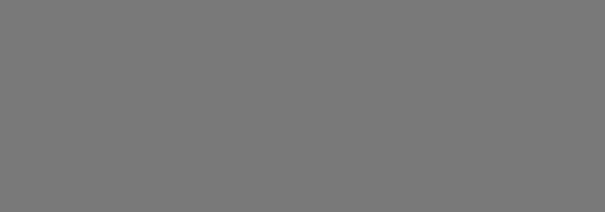 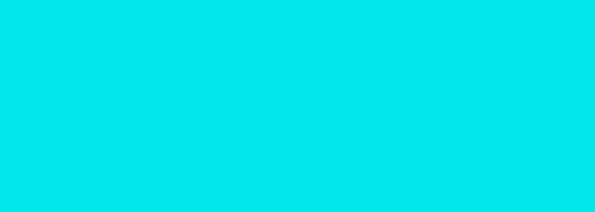 Структура субъектов малого и среднего предпринимательства по сферам деятельности
Число субъектов 
малого и среднего 
предпринимательства
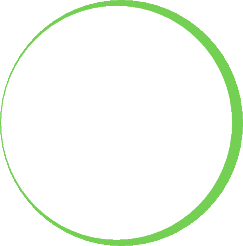 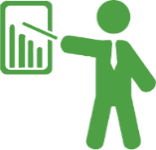 138
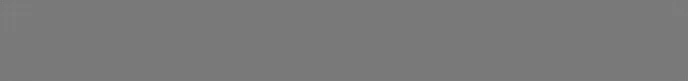 По видам деятельности:
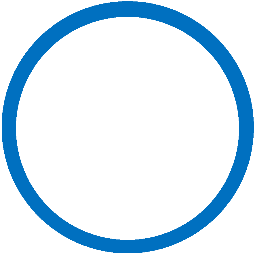 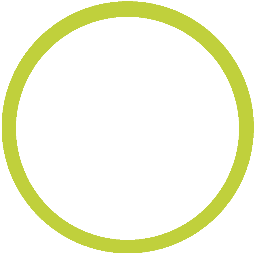 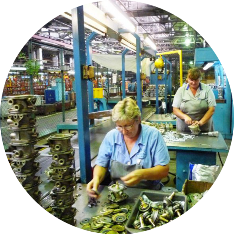 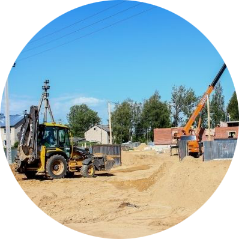 8
10
Промышленность
Строительство
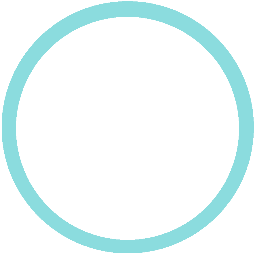 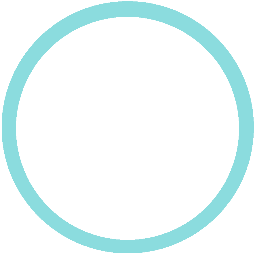 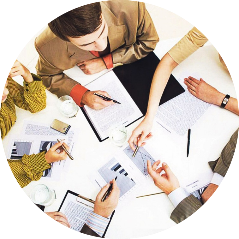 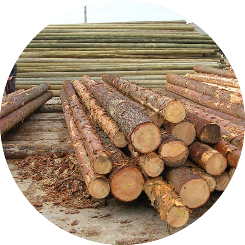 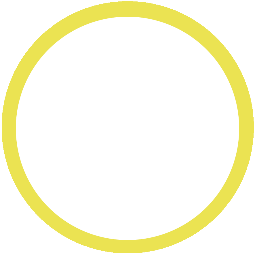 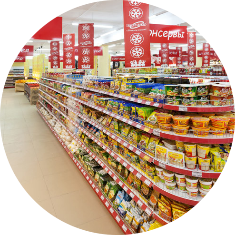 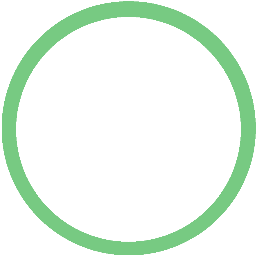 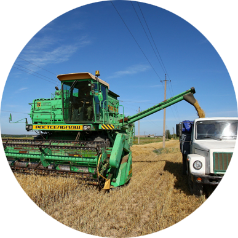 45
13
44
18
Оптовая и розничная торговля
Заготовка и 
переработка
древесины
Прочие
виды
Сельское хозяйство
14
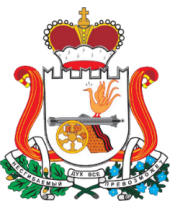 Государственная поддержка субъектов малого и 
среднего предпринимательства
 Смоленской области
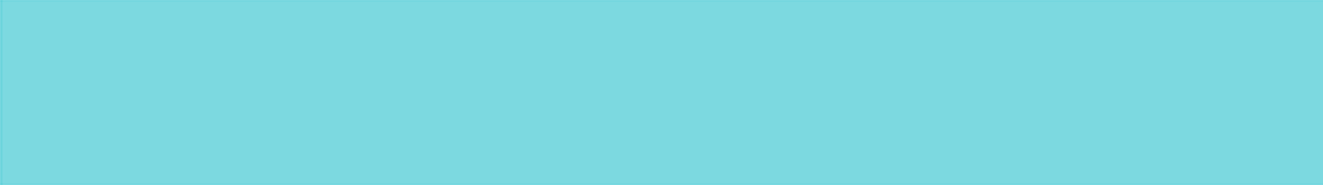 Ершичский 
район
Смоленской
области
Поддержка оказывается субъектам МСП, соответствующим требованиям, установленным Федеральным законом от 24.07.2007 № 209-ФЗ «О развитии малого и среднего предпринимательства в Российской Федерации», сведения о которых содержатся в Едином реестре субъектов МСП (rmsp.nalog.ru).
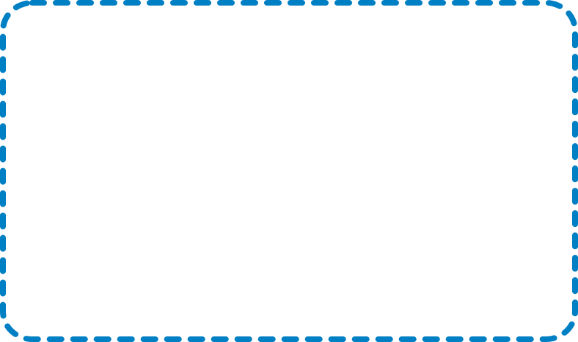 Возмещение Возмещаемые затраты: не более 50% от фактически произведенных затрат на уплату первого взноса (аванса) по договорам лизинга оборудования, заключенным с российскими лизинговыми организациями, не ранее 1 января года, предшествующего году подачи заявки, но не более 2 млн. рублей на одного субъекта МСП. К субсидированию можно заявить не более 5 договоров лизинга оборудования.
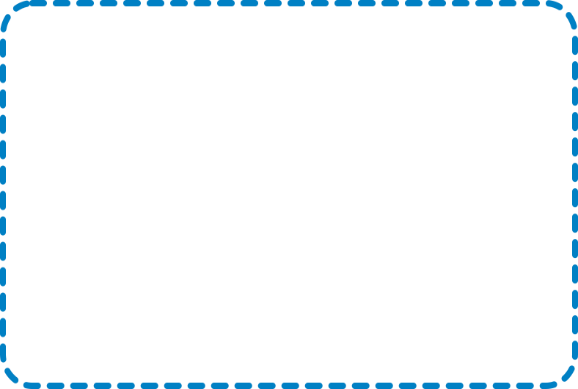 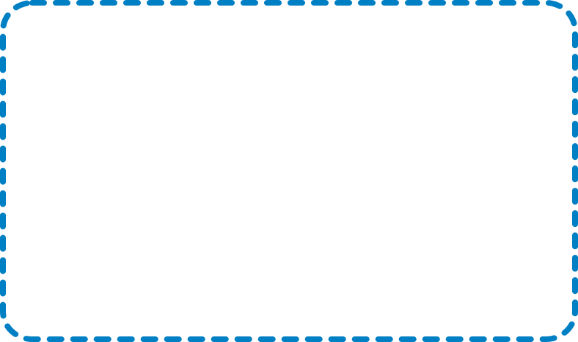 Возмещаемые затраты: не более 50% от фактически произведенных затрат на технологическое присоединение к объектам электросетевого хозяйства, но не более 1,4 млн. рублей на одного субъекта МСП.
Возмещение Грант предоставляется в размере от 0,1 до 0,5 млн. рублей при условии софинансирования социальным предприятием расходов, связанных с реализацией проекта, в размере не менее 50% от размера расходов, предусмотренных на реализацию проекта в сфере социального предпринимательства.
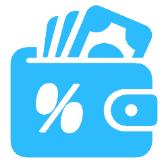 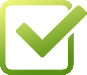 Департамент инвестиционного развития Смоленской области
214014, г. Смоленск, ул. Ф. Энгельса, д. 23, 2 этаж.
Тел. +7 (4812) 20-55-40, 20-55-34, 20-58-92, +7-910-721-57-31;
Сайт:https://dep.smolinvest.com/; https://smolinvest.com/
15
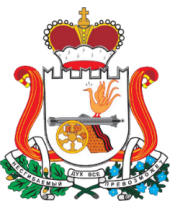 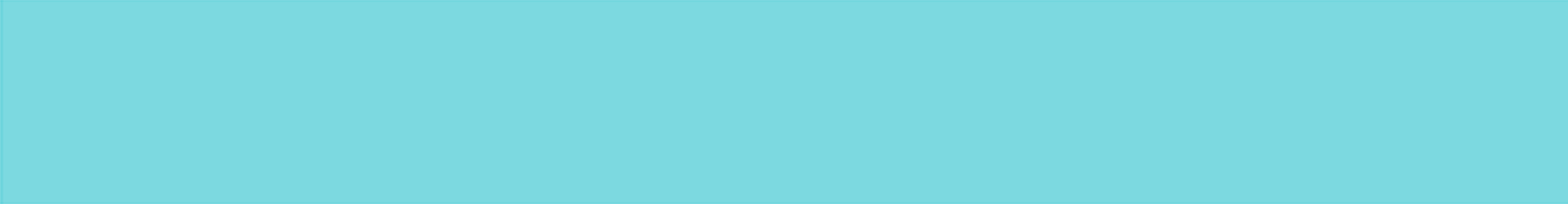 Ершичский 
район
Смоленской
области
Промышленный комплекс
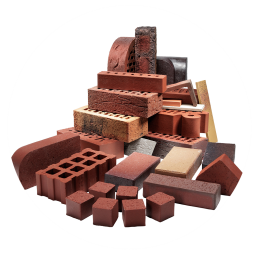 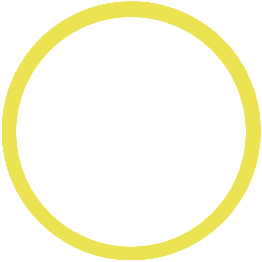 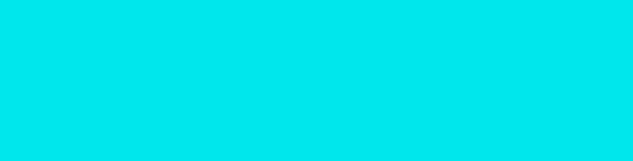 Производство строительных материалов
Число предприятий
7,518 млн. руб.
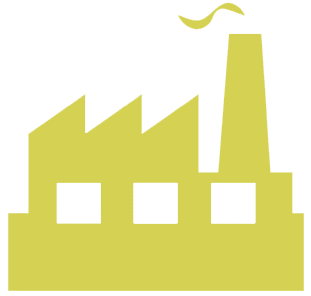 9
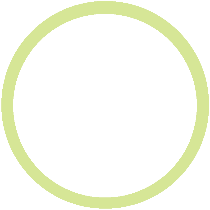 ИП Аванесов А.А.
ООО «Виктория»
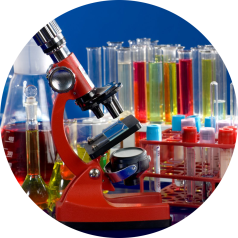 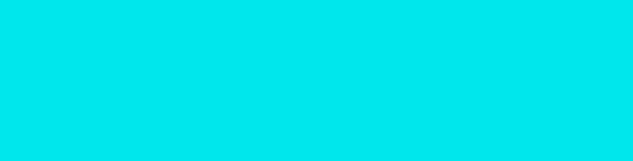 Численность 
работающих
Производство пиломатериалов
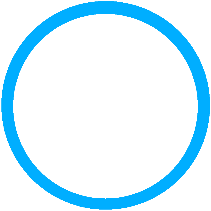 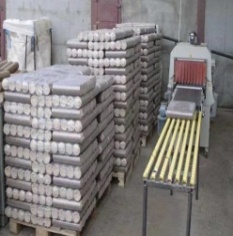 Производство прочих химических органических основных веществ
43,0  млн. руб.
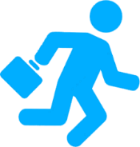 213 чел.
ИП Боровков П.И.
31,5 млн. руб.
Структура промышленного производства
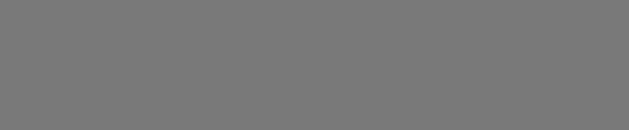 ООО «ЛК «Фабрика»
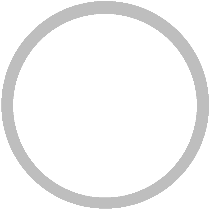 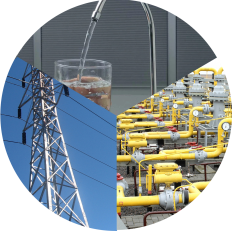 Производство и распределение электроэнергии газа и воды
5,362  млн. руб.
Филиал АО «Газпромгазораспределение»
ЕРЭ ПАО «МРСК  Центр Смолэнерго»
МУП «Коммунальщик»
16
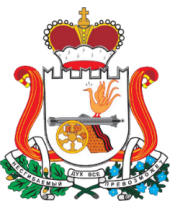 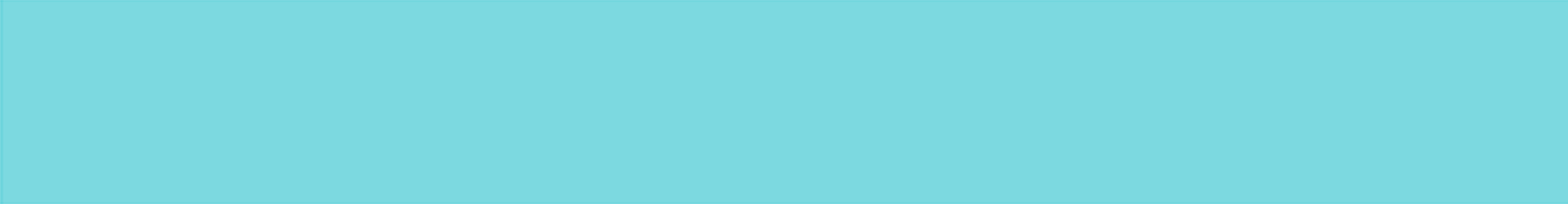 Ершичский 
район
Смоленской
области
Сельское хозяйство
Производство основных видов продукции во всех категориях хозяйств
Число предприятий
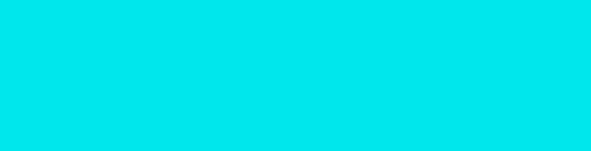 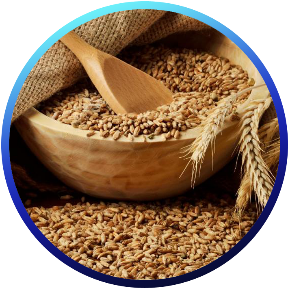 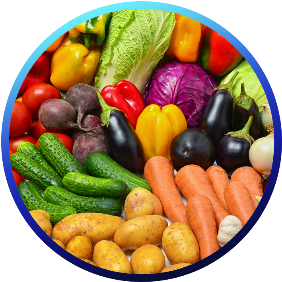 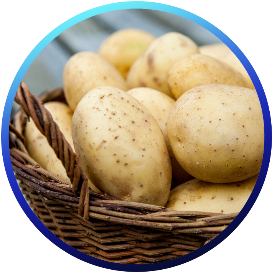 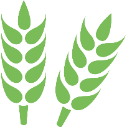 1465
тонн
391
тонн
18
3004
тонн
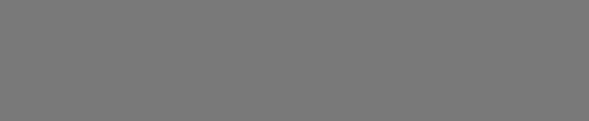 Структура сельского хозяйства
овощи
зерно
картофель
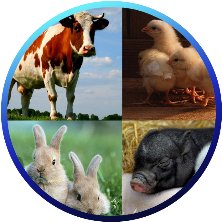 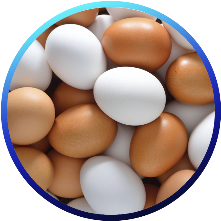 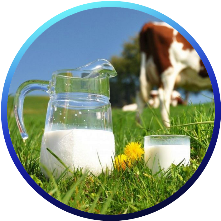 354 
тонн
1746 
тонн
872 
тонн
мясо скота и
 птицы
молоко
яйцо
Основные задачи на период до 2022 года
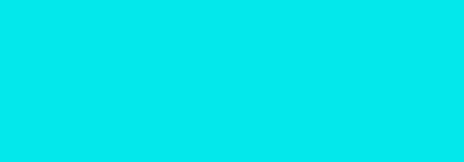 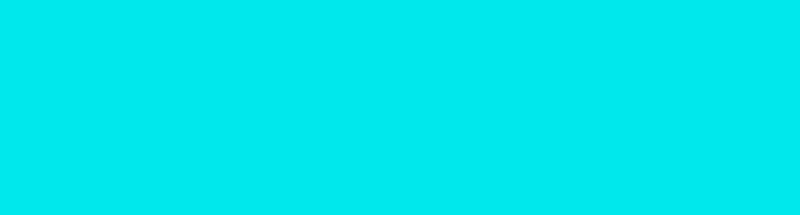 Стимулирование инновационной деятельности и инновационного развития агропромышленного комплекса
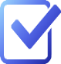 Вовлечение в оборот неиспользуемых земель сельскохозяйственного назначения
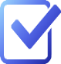 17
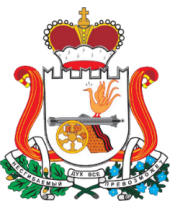 Ершичский 
район 
Смоленской
области
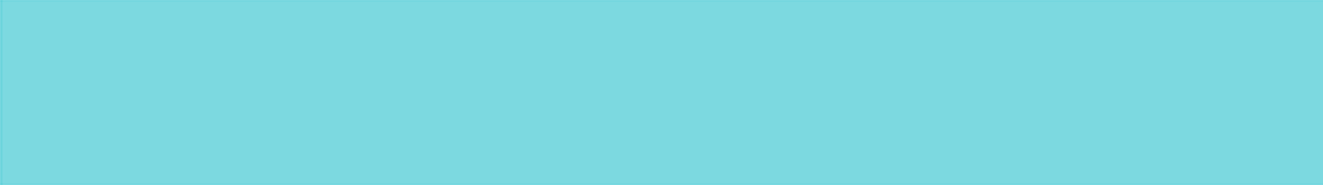 Государственная поддержка сельхозтоваропроизводителей (субсидии)
Возмещение процентных
ставок по кредитам
Растениеводство
Животноводство
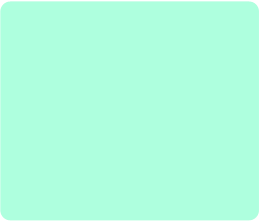 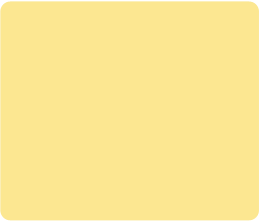 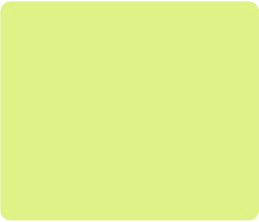 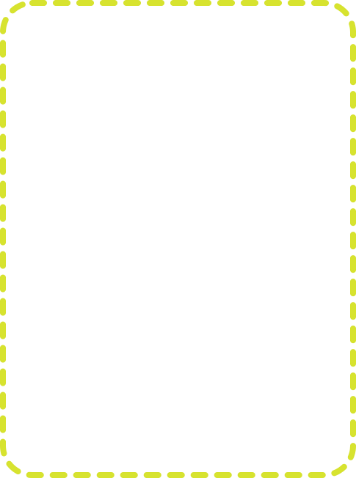 Субсидии на возмещение части затрат на приобретение элитных семян.
Субсидии на оказание несвязанной поддержки в  области растениеводства.
Субсидии на возмещение части затрат на проведение культуртехнических мероприятий на выбывших сельскохозяйственных угодьях, вовлекаемых в сельскохозяйственный оборот.
Субсидии на возмещение части затрат на проведение гидромелиоративных мероприятий.
Субсидии на возмещение части затрат на закладку и уход за многолетними насаждениями.
Субсидии на оказание несвязанной поддержки в области производства рапса на семена.
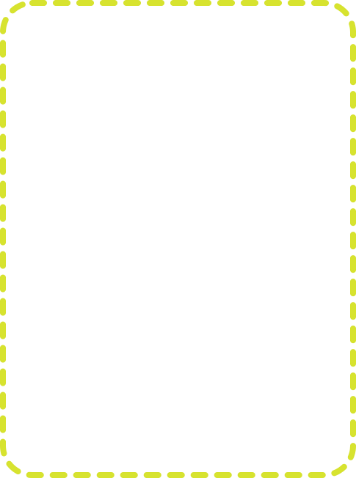 Субсидии на поддержку племенного животноводства.
Субсидии на повышение продуктивности в молочном скотоводстве.
Субсидии на возмещение части затрат на прирост поголовья молочных коров.
Субсидии на возмещение части затрат на реализацию мер по оздоровлению от вируса лейкоза крупного рогатого скота.
Субсидии на возмещение части затрат на содержание высокопродуктивного поголовья молочных коров.
Субсидии на содержание товарного поголовья молочных коров.
Субсидии на возмещение части затрат на реализованную товарную рыбу.
 Субсидии на возмещение части затрат на проведение технологического аудита.
Субсидии на возмещение части затрат на уплату процентов по кредитам, полученным крестьянскими (фермерскими) хозяйствами, гражданами, ведущими личное подсобное хозяйство, и сельскохозяйственными коопера-тивами (кроме кредитных).
Субсидии на возмещение части затрат на уплату процентов  по инвестиционным кредитам.
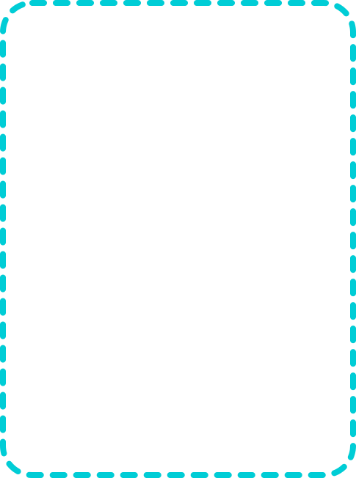 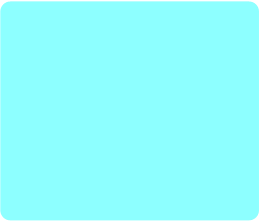 Развитие сельских территорий
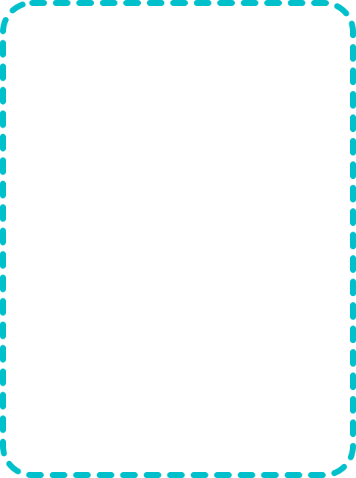 Социальные выплаты на строительство (приобретение) жилья в сельской местности гражданам, в том числе молодым семьям и молодым специалистам.
Субсидии на развитие газификации в сельской местности.
Субсидии на развитие водоснабжения в сельской местности.
Субсидии на реализацию мероприятия по  комплексному обустройству площадок под компактную жилищную застройку в сельской местности.
Грантовая поддержка местных инициатив граждан, проживающих в сельской местности.
Грантовая поддержка
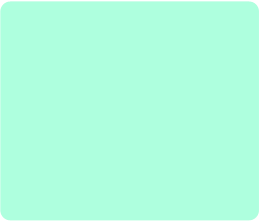 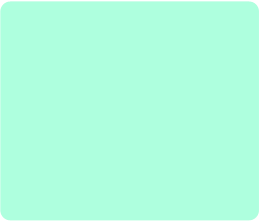 Модернизация объектов
АПК и приобретение с/х техники
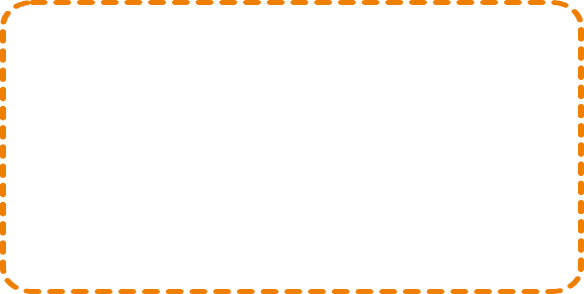 Гранты на создание и развитие крестьянского (фермерского) хозяйства начинающим фермерам.
Гранты на развитие семейных животноводческих ферм на базе крестьянских (фермерских) хозяйств, включая индивидуальных предпринимателей.
Гранты сельскохозяйственным потребительским кооперативам для развития материально-технической базы.
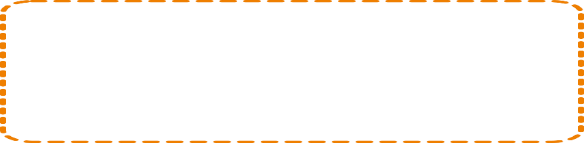 Субсидии на возмещение части затрат на приобретение сельскохозяйственной техники для производства сельскохозяйственной продукции.
Субсидии на возмещение части прямых понесенных затрат на создание и (или) модернизацию объектов агропромышленного комплекса.
Субсидии на возмещение части затрат на приобретение оборудования в целях создания и (или) модернизации  производства молочной продукции.
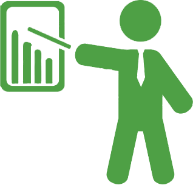 С/х страхование
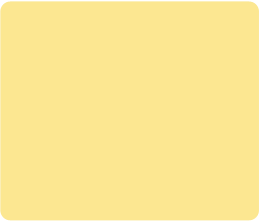 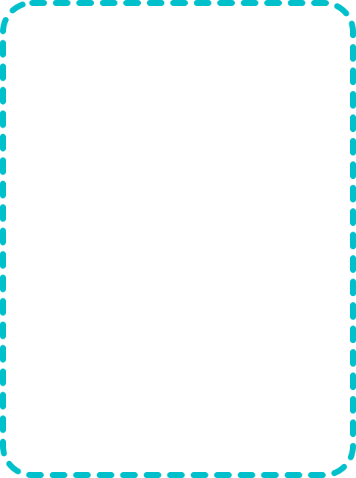 Субсидии на возмещение части затрат на уплату страховой премии, начисленной по договору сельскохозяйственного страхования в области растениеводства, и(или) животноводства, и (или) товарной аквакультуры (товарного рыбоводства).
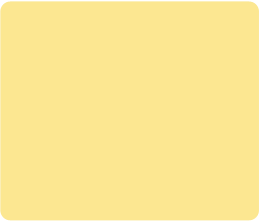 Региональный проект «Поддержка малых форм хозяйствования и развития кооперации»
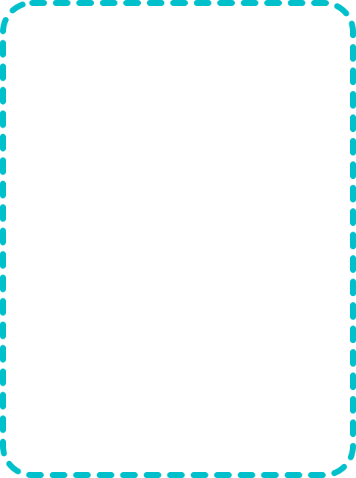 Гранты «Агростартап» крестьянским (фермерским) хозяйствам  на их создание  и развитие.
Субсидии сельскохозяйственным потребительским кооперативам на возмещение части затрат, связанных с их развитием.
18
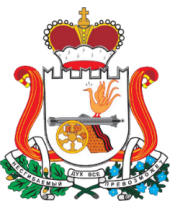 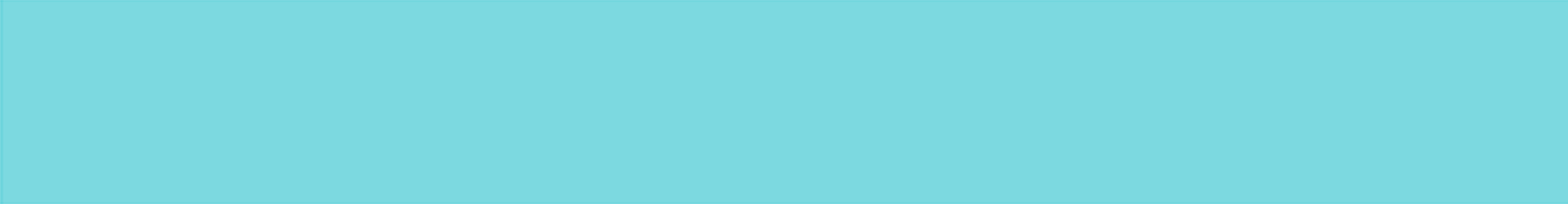 Ершичский 
район
Смоленской
области
Транспорт
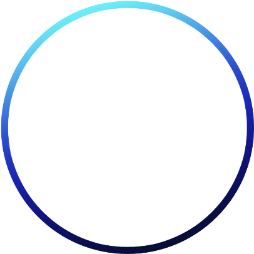 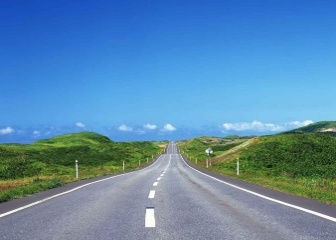 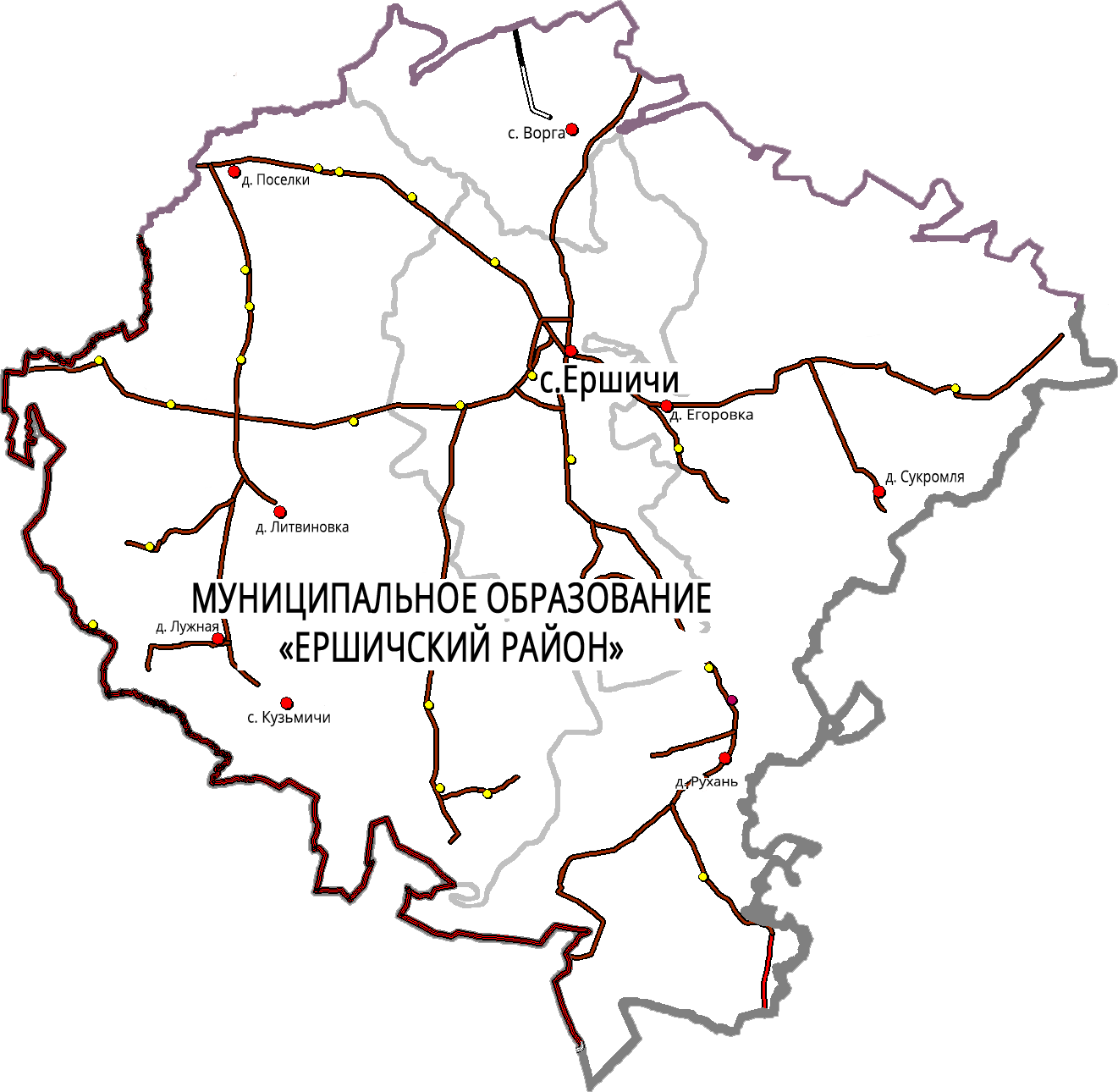 Общая протяженность дорог
216,92 км
4 автодороги регионального  значения, в том числе:
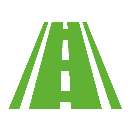 66К-18 Рославль-Ершичи
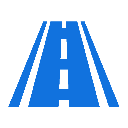 66К-19 Ершичи-Шумячи-
Хиславичи
Автодороги в муниципальной собственности:
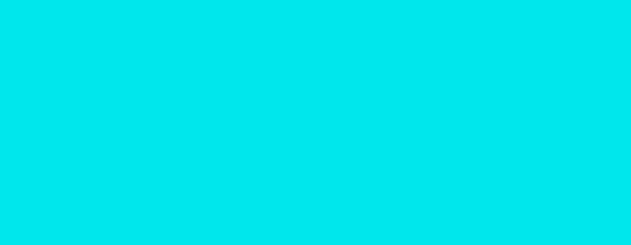 146,3 км  грунтовые
69,1 км асфальтобетонные
Завершена реконструкция автомобильной дороги "Ершичи -Рухань -Карды-граница  Республики  Беларусь" -Корсики  в  Ершичском  районе Смоленской области на участке км 0 + 000 -км 2 + 250
19
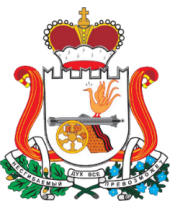 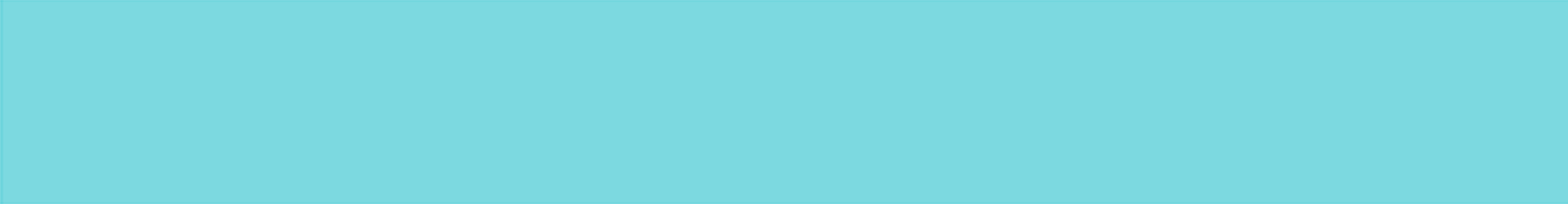 Ершичский 
район
Смоленской
области
Связь
1
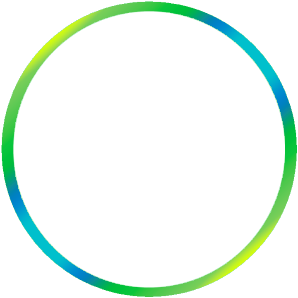 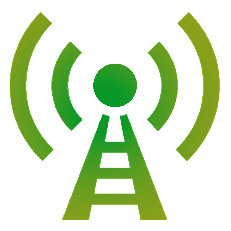 организация, оказывающая услуги связи
Смоленский филиал ОАО «ЦентрТелеком» Ершичский  узел
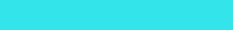 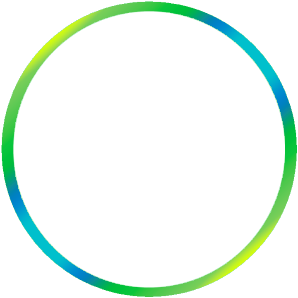 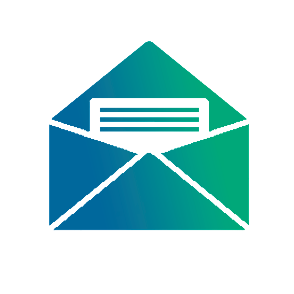 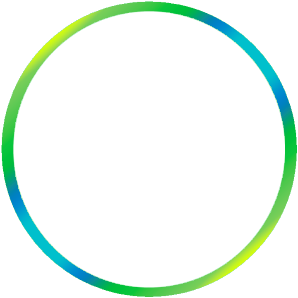 1
4
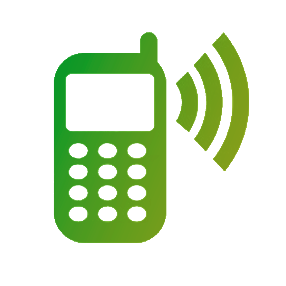 оператора сотой связи
почтовое отделение связи
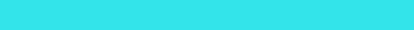 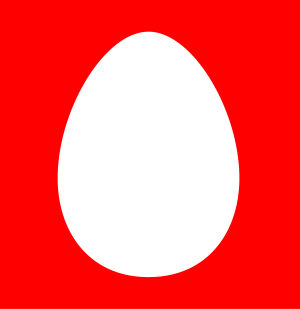 «МТС»

    «Билайн»

«Теле-2»
      
     «Мегафон»
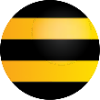 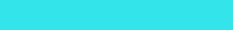 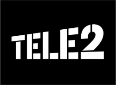 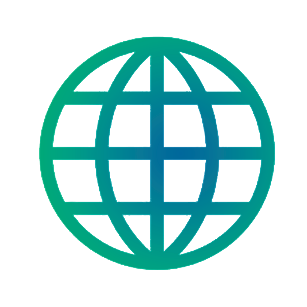 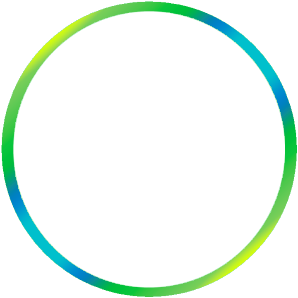 Активно работает сеть Интернет, спутниковое и кабельное 
телерадиовещание
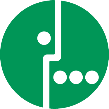 20
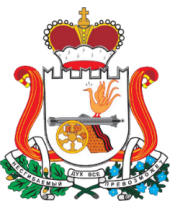 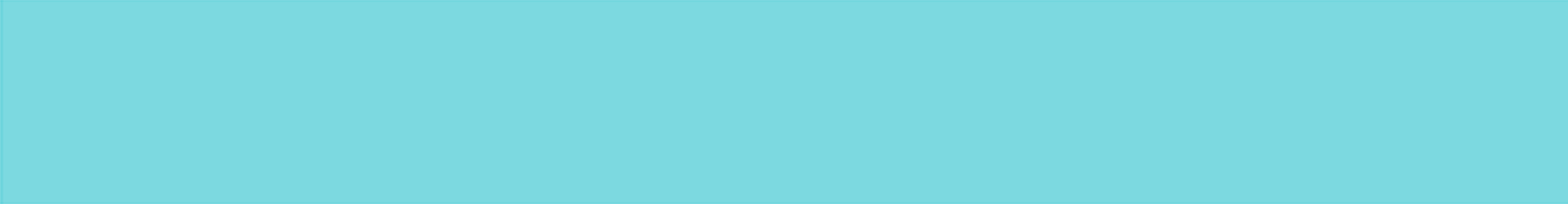 Ершичский 
район
Смоленской
области
Строительство
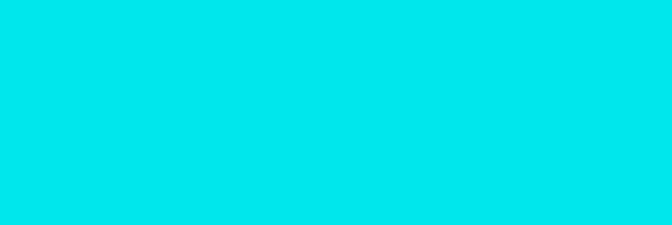 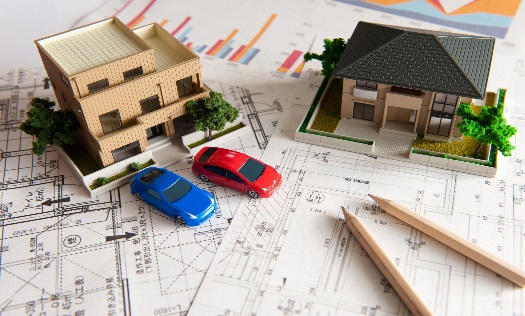 Общая площадь 
жилищного фонда
218,15 тыс. кв. м.
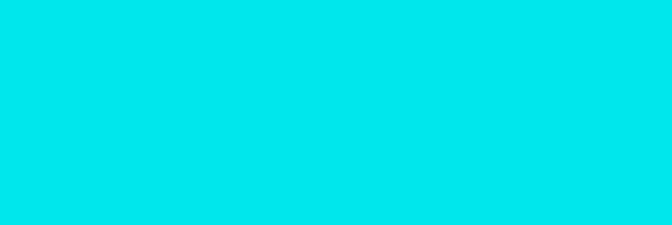 Количество введенного
в эксплуатацию жилья
1,276 кв. м.
Социальная сфера
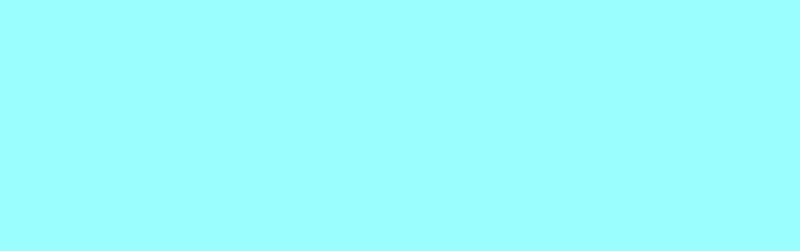 Завершено строительство объекта автомобильной дороги  «Ершичи-Рухань-Карды-граница Республики Беларусь»-Корсики в Ершичском районе Смоленской области  на участке км 0-000- км 2+250
21
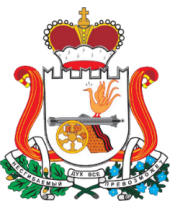 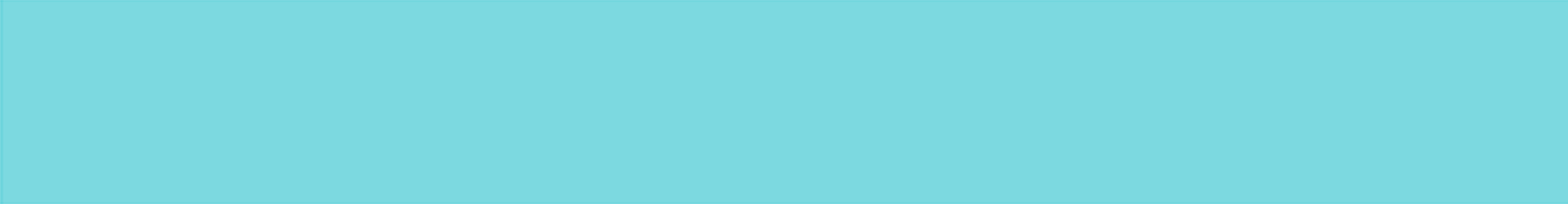 Ершичский 
район
Смоленской
области
Потребительский рынок товаров и услуг
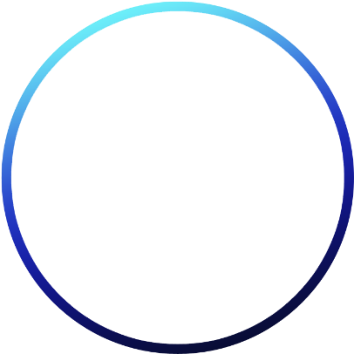 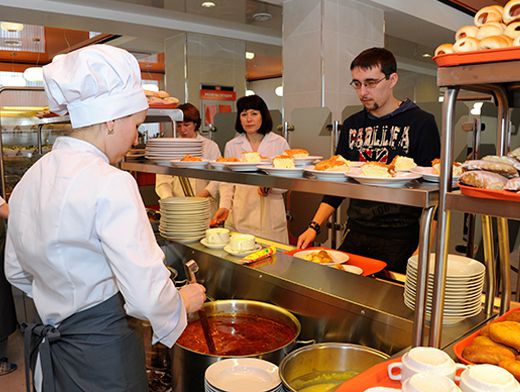 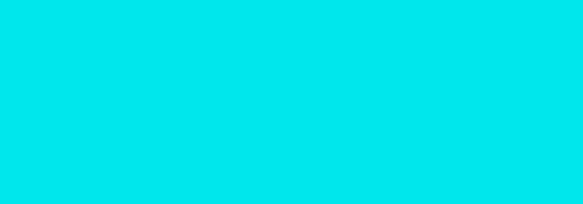 Количество объектов 
розничной торговли
14
Общественное питание
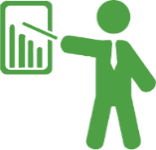 79
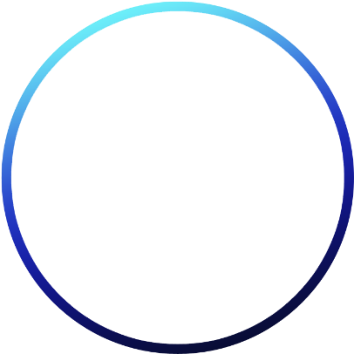 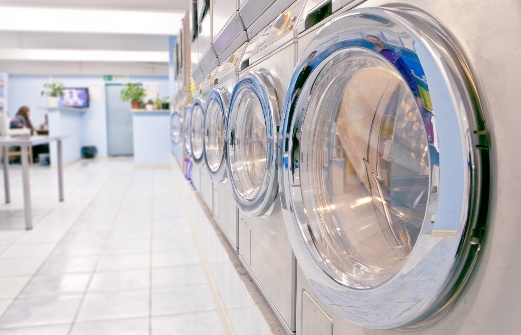 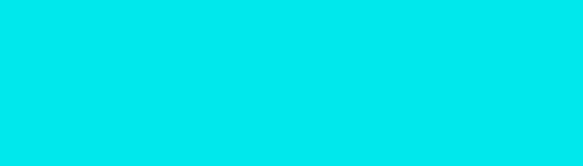 Оборот розничной торговли
12
Бытовое обслуживание
147,8
млн. руб.
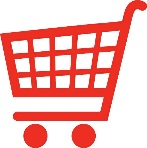 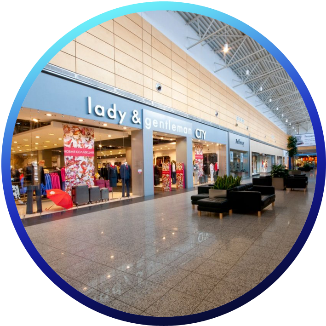 Обеспеченность населения торговыми площадями
на 1 тыс. чел.
527
кв.м.
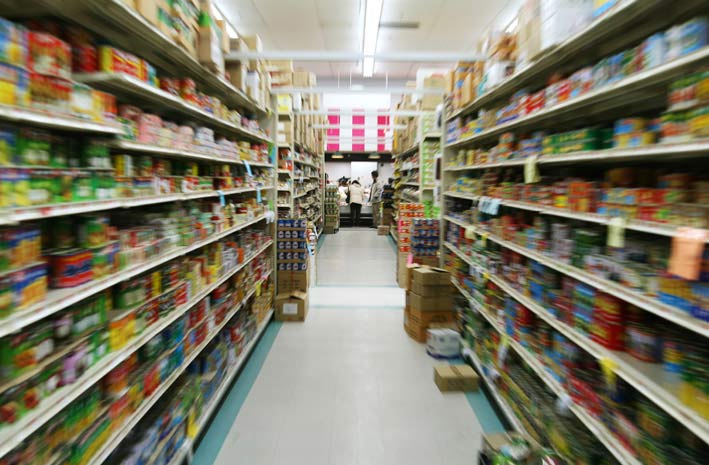 22
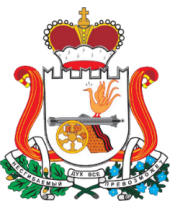 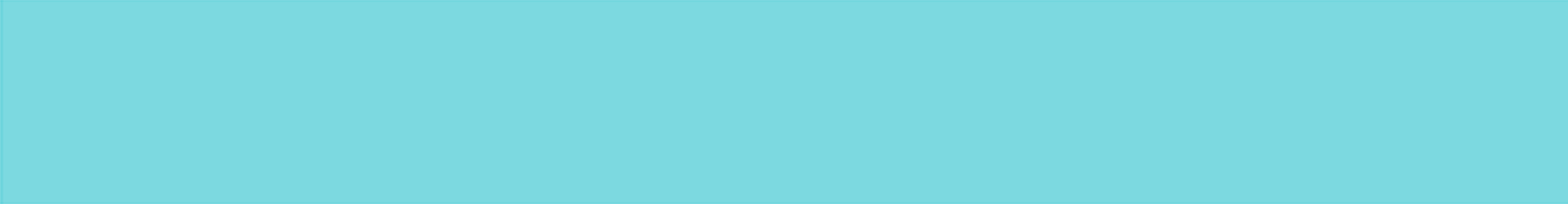 Ершичский 
район
Смоленской
области
Финансовая деятельность
Структура доходов, млн. руб.
Финансовые организации, осуществляющие деятельность
Структура расходов, млн. руб.
23
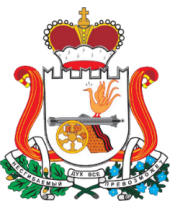 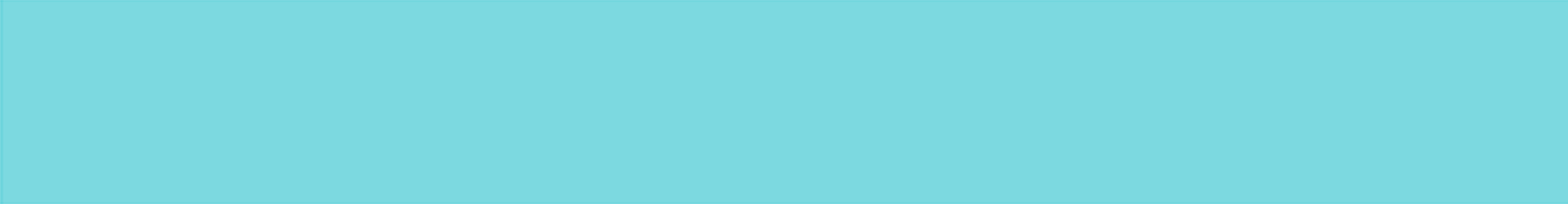 Ершичский 
район
Смоленской
области
Образование
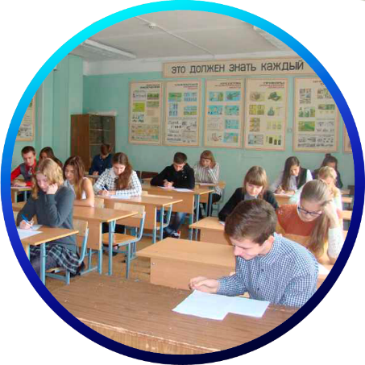 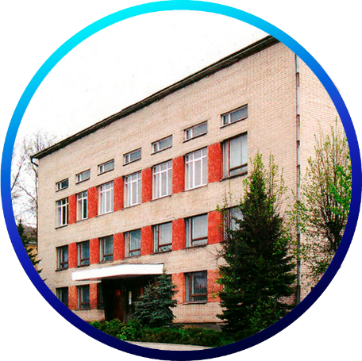 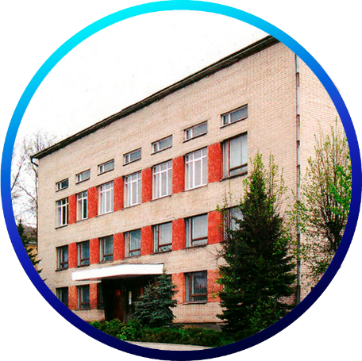 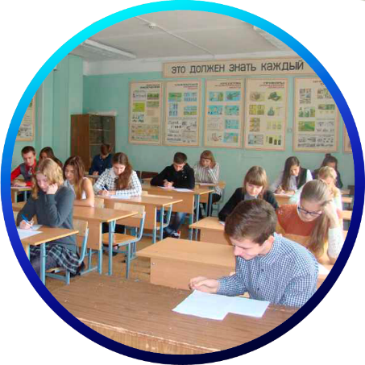 6
1
2
6
Муниципальные 
образовательных 
учреждений
Учреждения общего образования
Учреждения дополнительного образования
Учреждения дошкольного образования
Общее 
образование
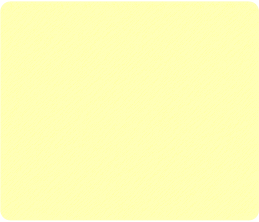 4 средних школы
2 основных школ
Численность школьников
469 чел.
Дополнительное 
образование
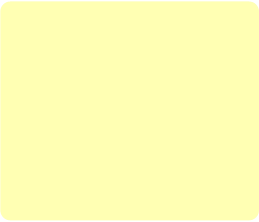 МОУ ДОД Ершичский детский дом творчества
Обучаются 246  чел.
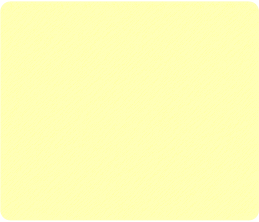 Дошкольное
Образование
140 чел.
Детский сад «Солнышко» с. Ершичи
Дошкольная группа «Светлячок» с. Ворга
24
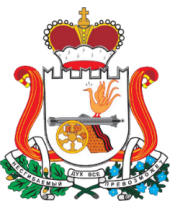 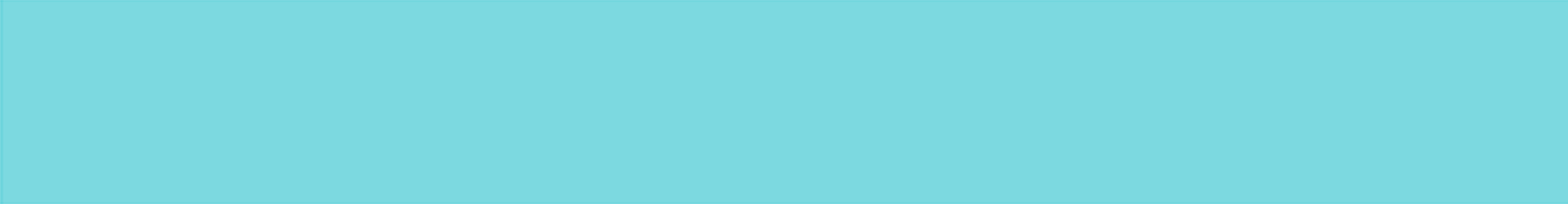 Ершичский 
район
Смоленской
области
Здравоохранение
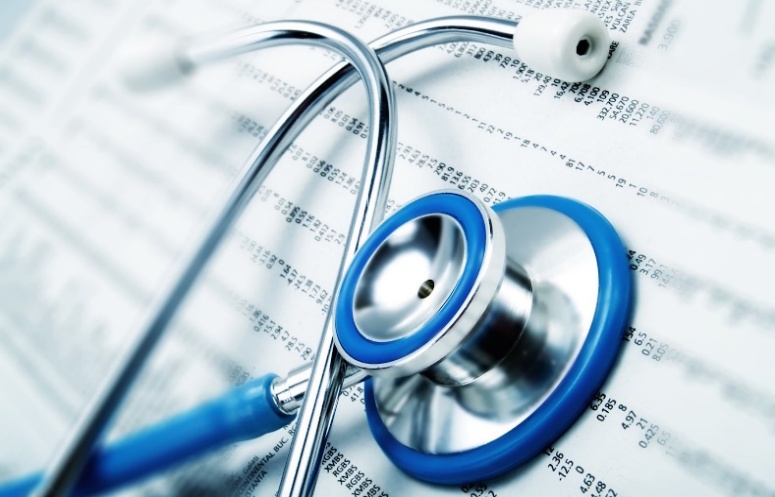 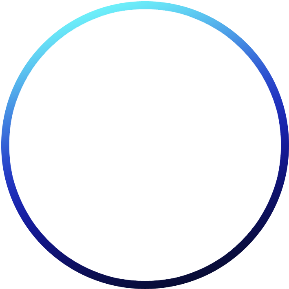 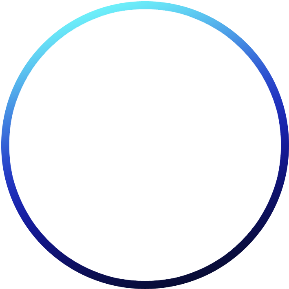 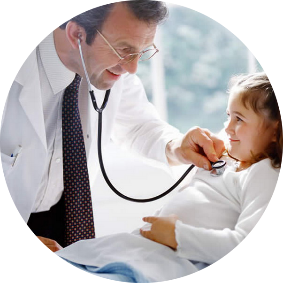 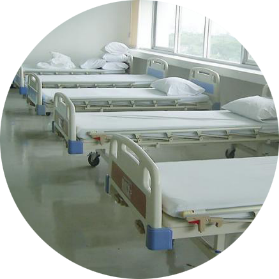 11
чел.
30
Численность
врачей в
районе
Количество
коек
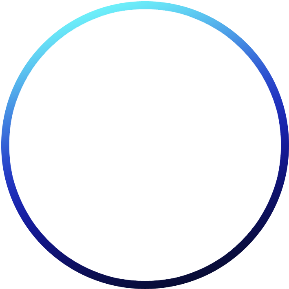 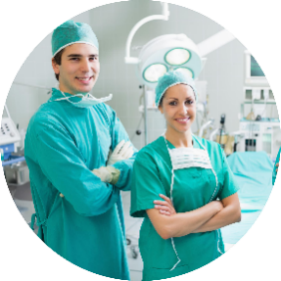 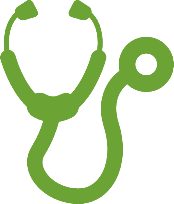 11
чел.
Обеспеченность
медицинскими
работниками
(на 10 тыс. чел.)
25
[Speaker Notes: 10]
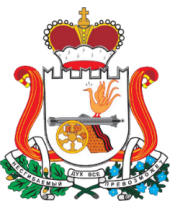 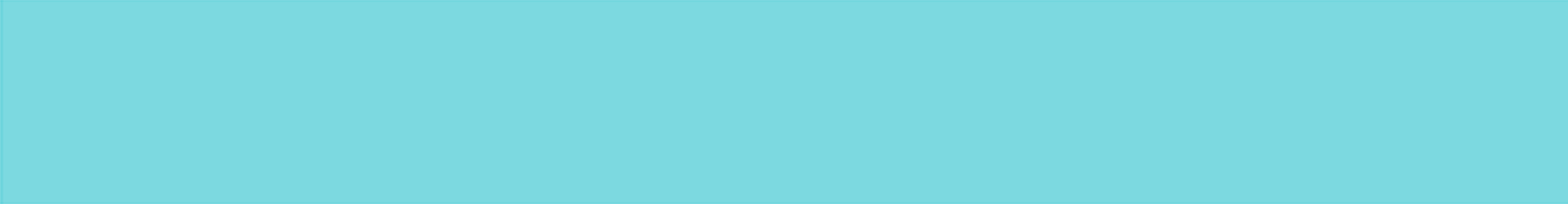 Ершичский 
район
Смоленской
области
Спорт
Численность населения, занимающаяся физкультурой и спортом
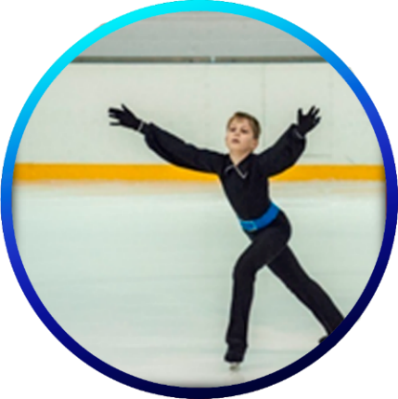 1568 человек
46 спортивных объекта
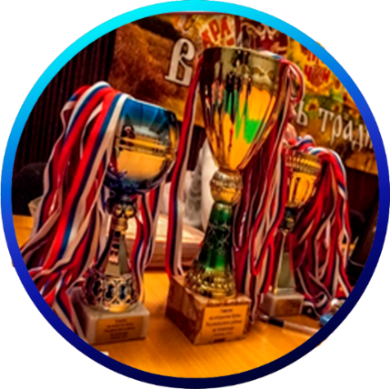 Крупный:
Ершичский спортивный комплекс
1 спортивная школа
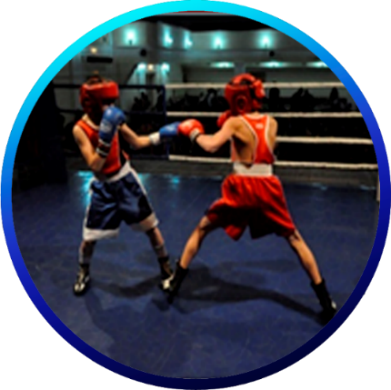 ЗСДЮШОР «Юность России»
В 2020 г. проведено
более 55 спортивно-массовых мероприятий
26
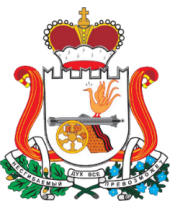 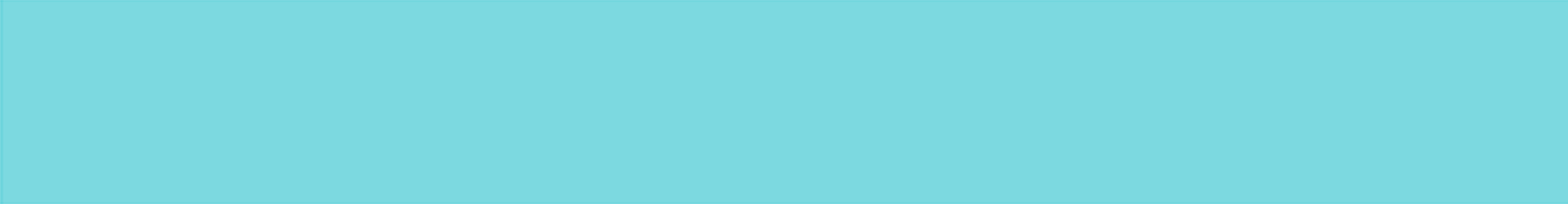 Ершичский 
район
Смоленской
области
Культура
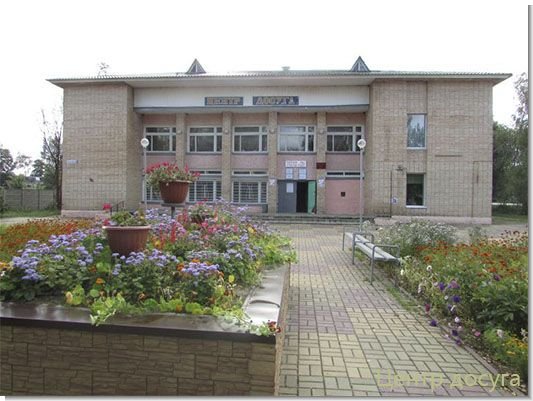 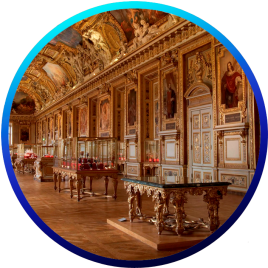 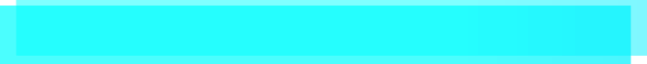 Центральная библиотека
1
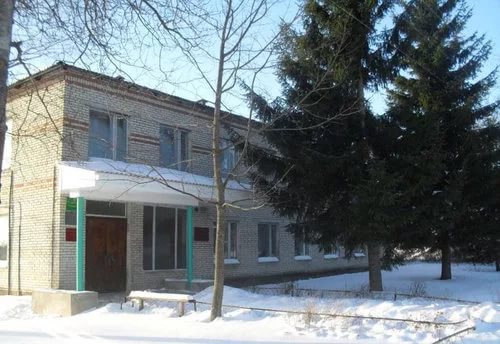 Музеи
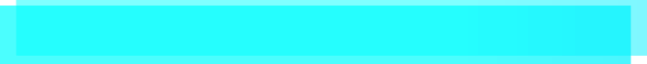 Центр Досуга
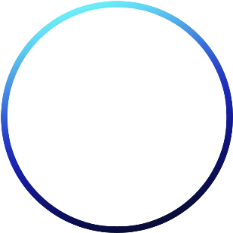 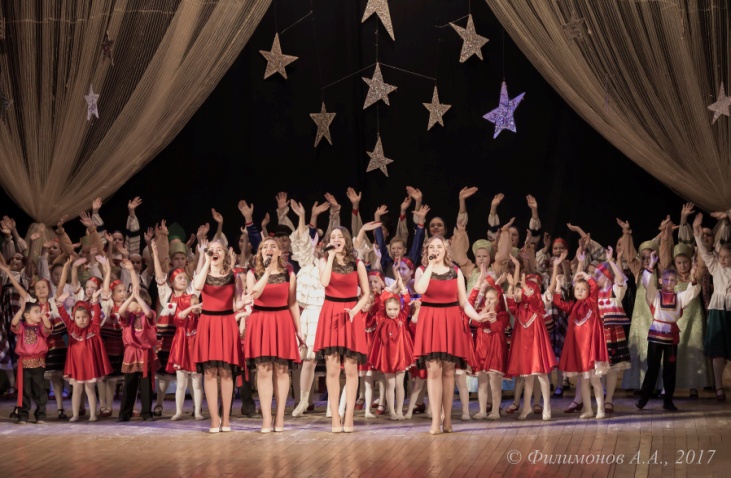 14
В 2020 г. проведено
81 мероприятие в сфере культуры
Клубные 
учреждения
В 71 клубных формированиях занимаются  510 человек
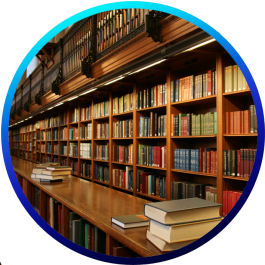 14
В библиотеках зарегистрировано 473 читателя, книговыдача 
106 473  экземпляров
Библиотеки
27
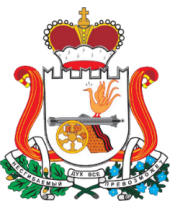 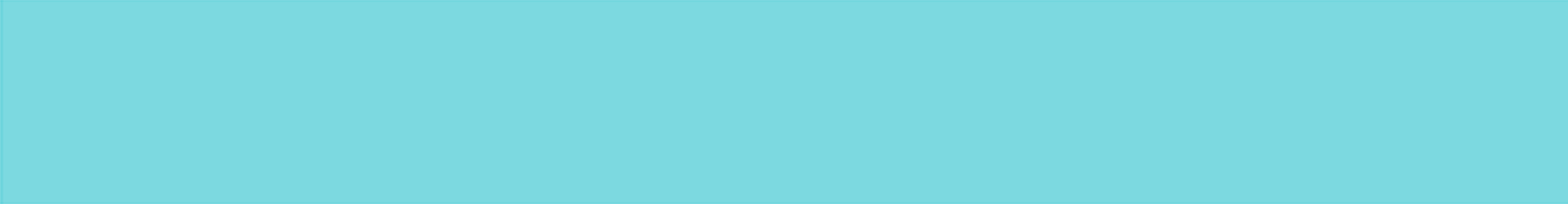 Ершичский 
район
Смоленской
области
Туризм
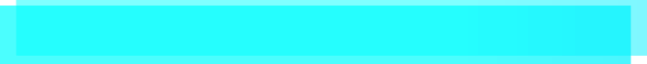 Иван Купала
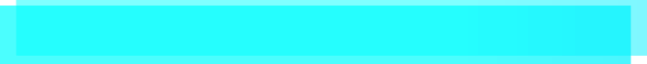 Храм рождества Пресвятой Богородицы с. Корсики
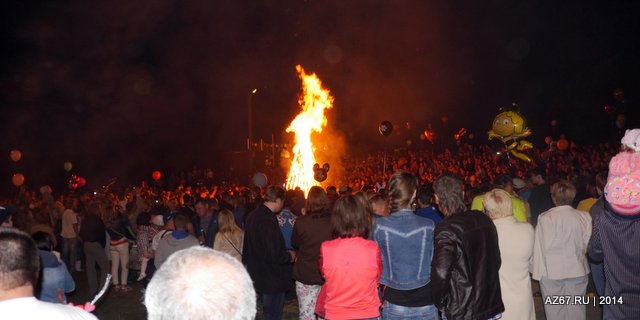 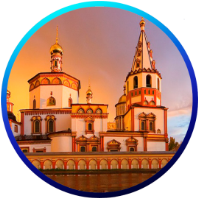 2
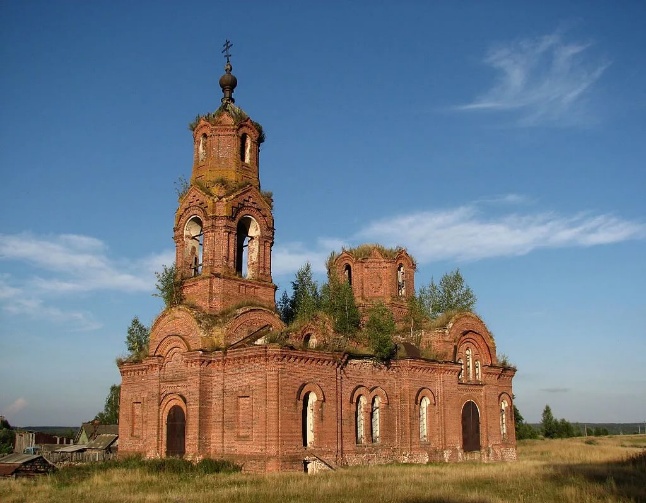 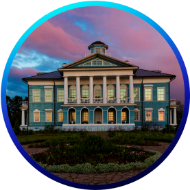 1
фото
Церкви 
и храмы
фото
Усадьбы
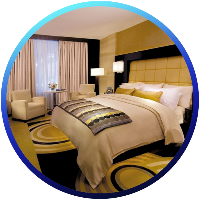 2
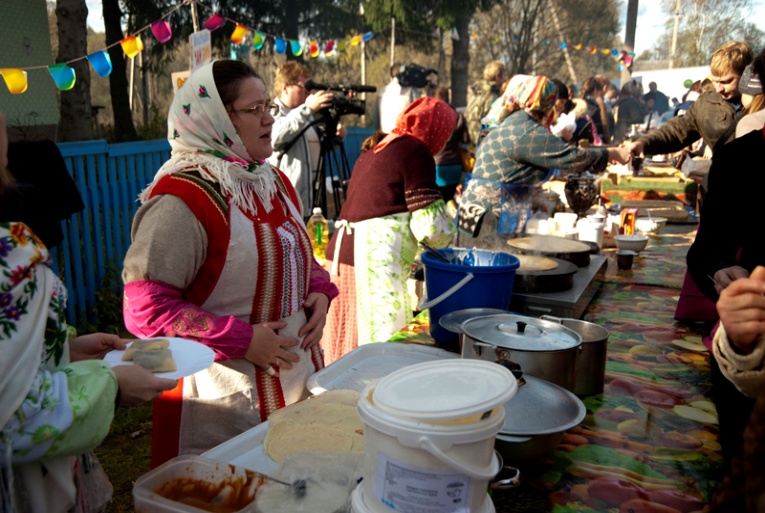 фото
Средства размещения
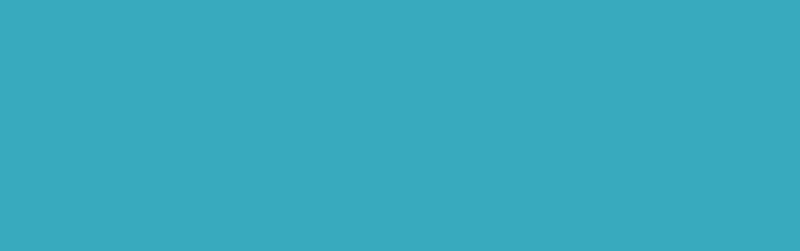 Событийный туризм
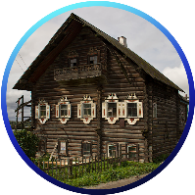 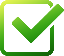 6 июля – «Иван Купала»
4
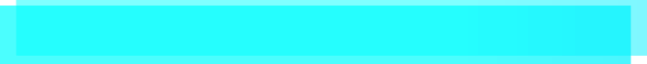 Сергиевская Ярмарка
Первое воскресенье октября –Международная Сергиевская  ярмарка в с. Кузьмичи
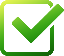 Объектов культурного наследия
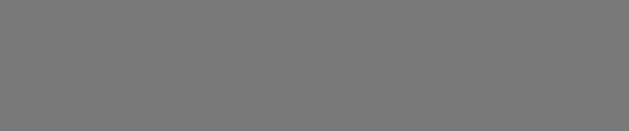 Приоритетные направления:
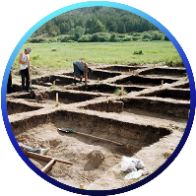 5
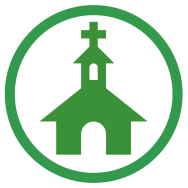 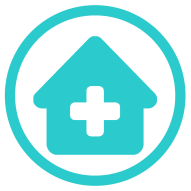 Религиозный
Оздоровительный
Объектов археологического наследия
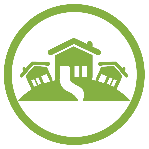 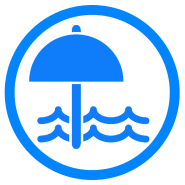 Сельский и
экологический
Рекреационный
28
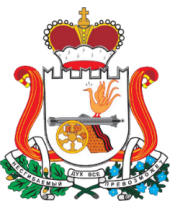 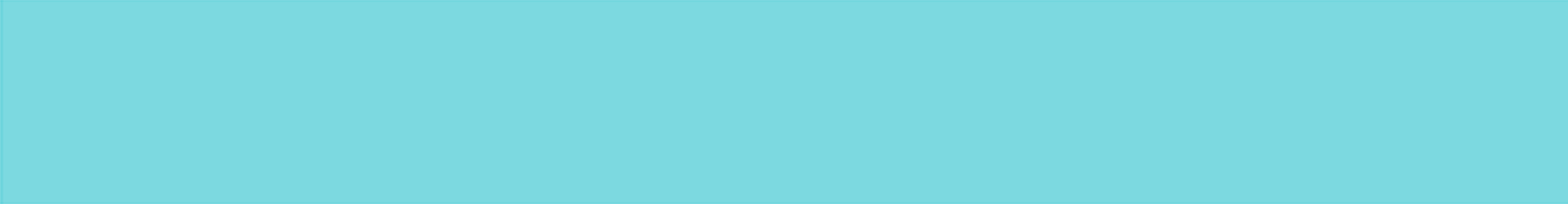 Ершичский 
район
Смоленской
области
SWOT-анализ
29
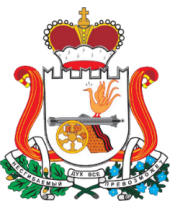 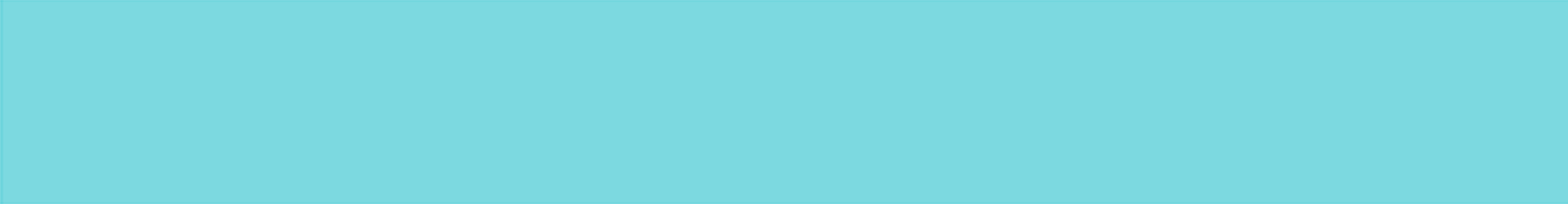 Ершичский 
район
Смоленской
области
Контакты
ГЛАВА МУНИЦИПАЛЬНОГО ОБРАЗОВАНИЯ – 
ЕРШИЧСКИЙ РАЙОН СМОЛЕНСКОЙ ОБЛАСТИ:
Департамент инвестиционного развития Смоленской области:
Абраменков
Василий Евгеньевич
Телефон: (48155) 2-11-44
E-mail: ershadm@yandex.ru
Сайт: ershichadm.admin-smolensk.ru
Телефон: (4812) 20-55-20
Факс: (4812) 20-55-39
E-mail: dep@smolinvest.com
Сайт: dep.smolinvest.com
ПРЕДСЕДАТЕЛЬ КОМИТЕТА ЭКОНОМИКИ И ИНВЕСТИЦИЙ АДМИНИСТРАЦИИ МУНИЦИПАЛЬНОГО ОБРАЗОВАНИЯ – 
ЕРШИЧСКИЙ РАЙОН СМОЛЕНСКОЙ ОБЛАСТИ:
ООО «Корпорация инвестиционного развития»:
Телефон: (4812) 77-00-22
E-mail: smolregion67@yandex.ru
Сайт: corp.smolinvest.com
Пахоменков
Михаил Михайлович
Телефон: (48155) 2-12-44
Факс: (48155) 2-11-44
E-mail: ershadm@yandex.ru
30